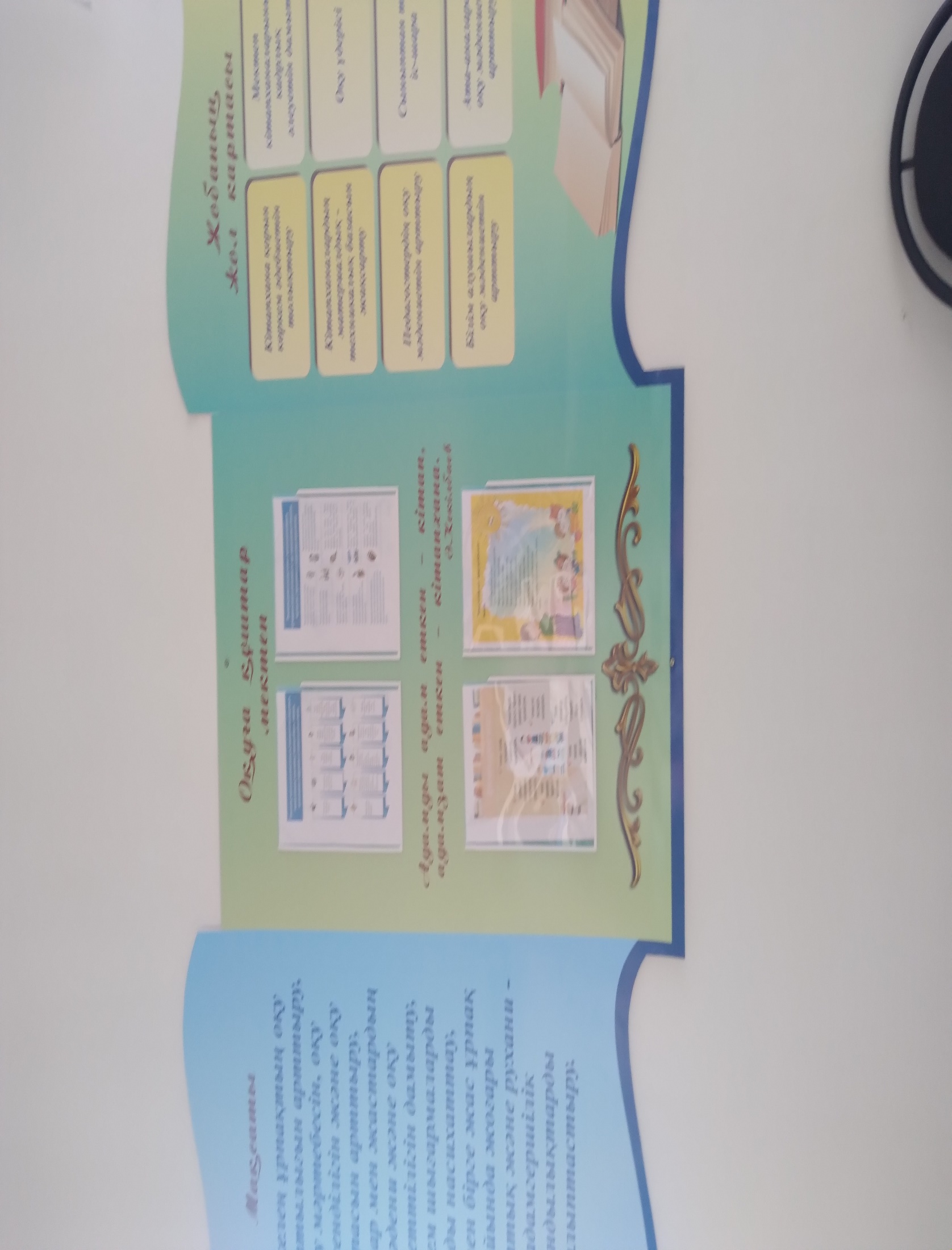 КГУ «Ушкаттинский комплекс школа-ясли-детский сад»
Проект «Читающая школа»

Библиотекарь: Клейн Л.В.
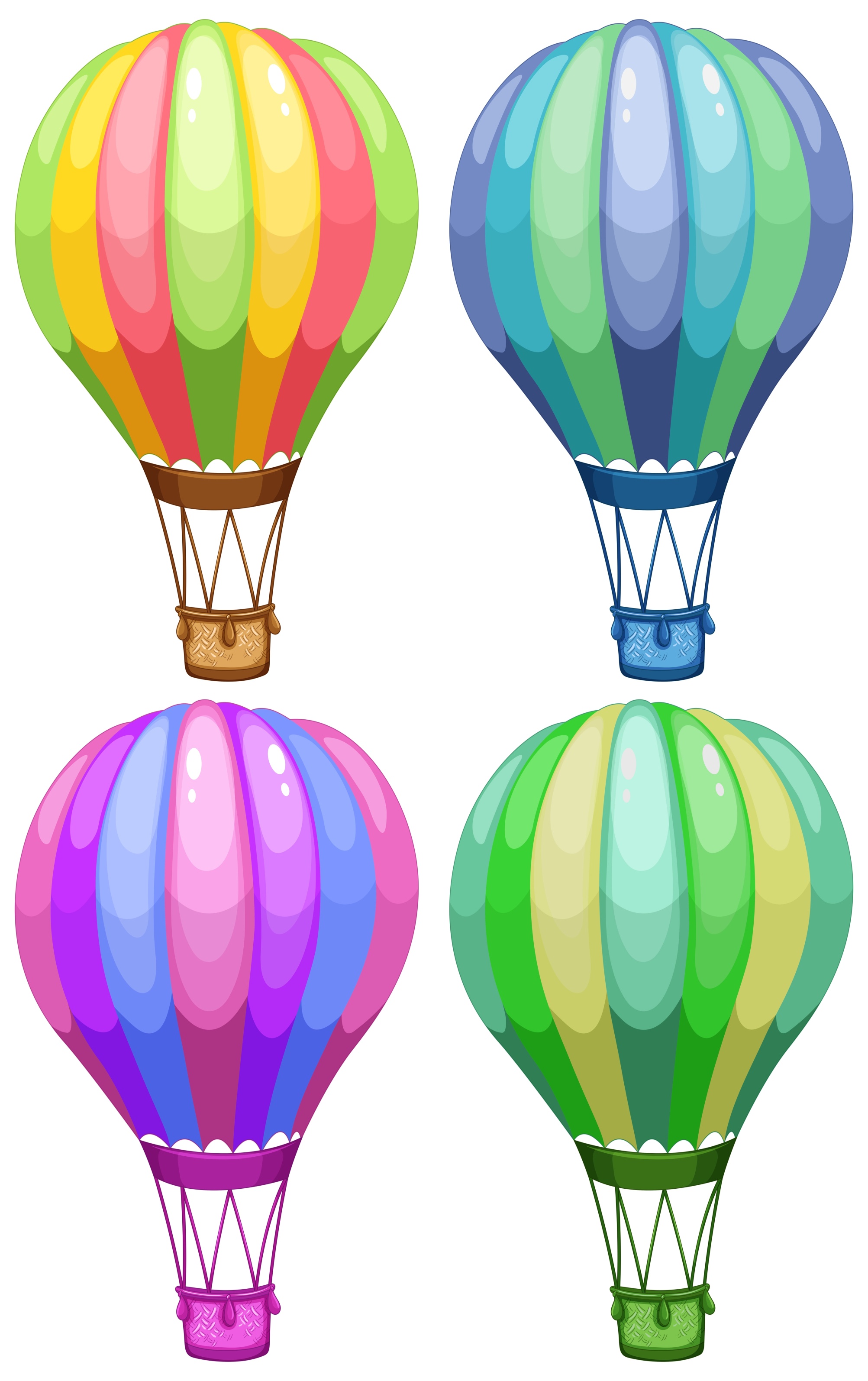 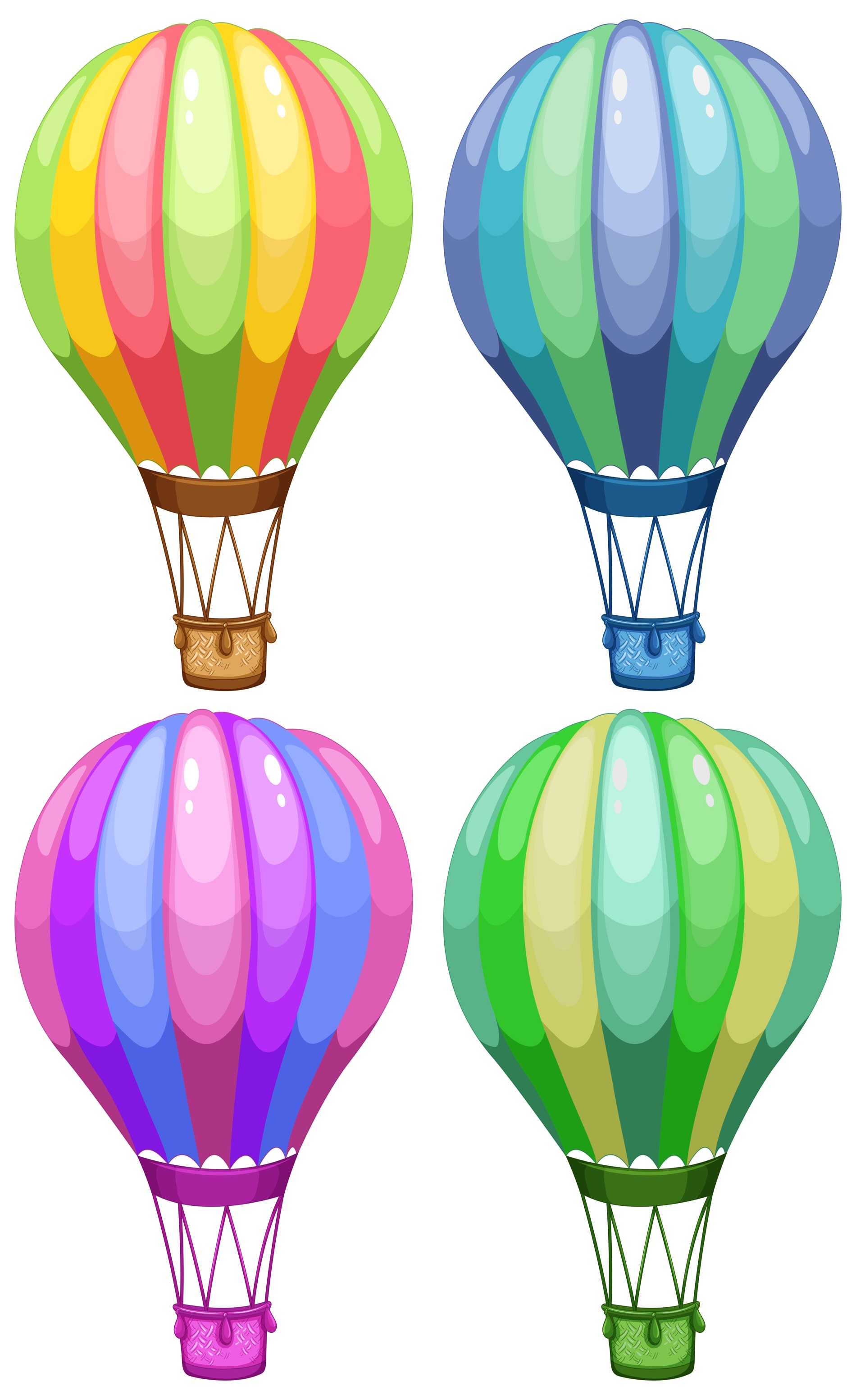 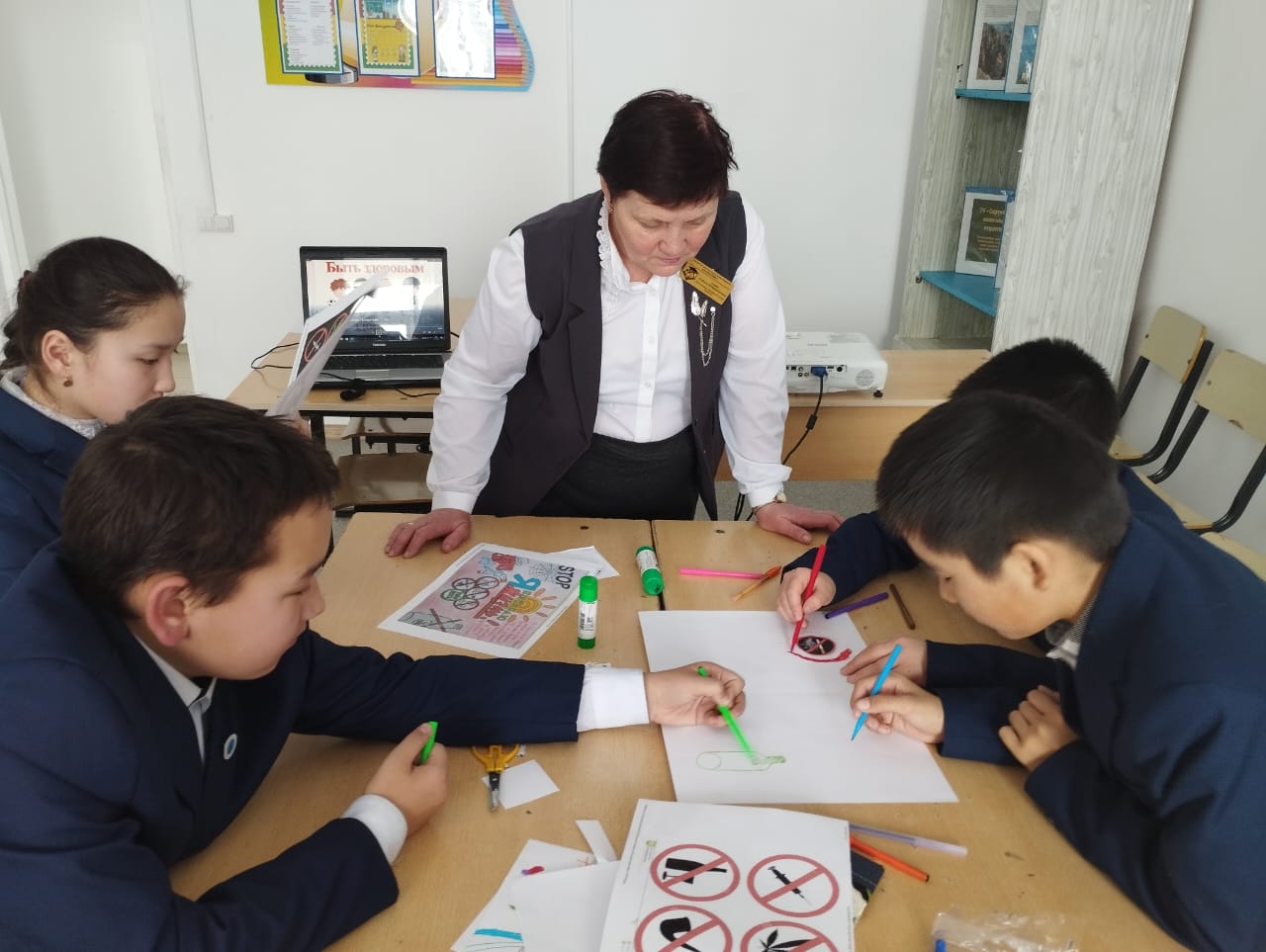 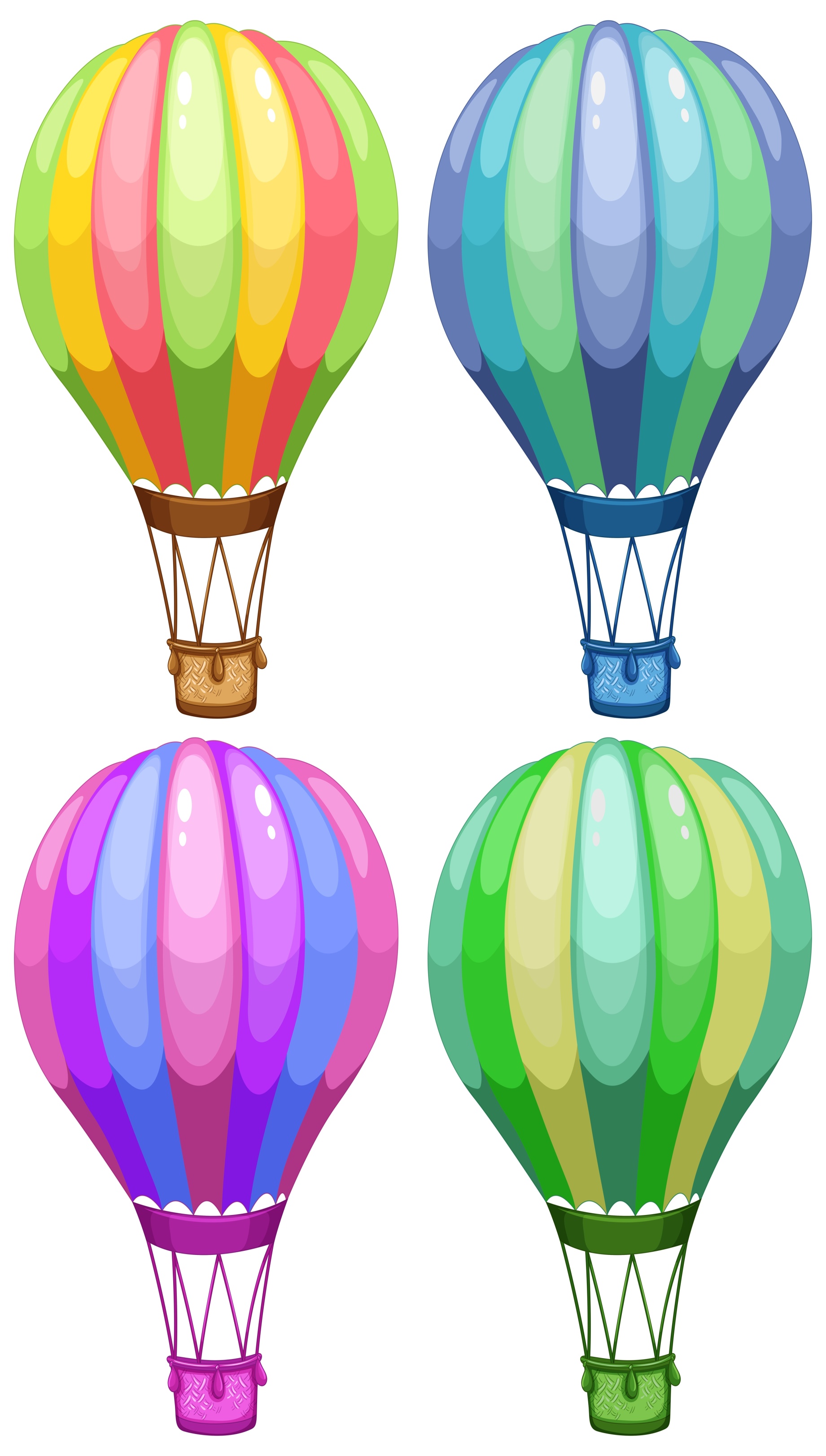 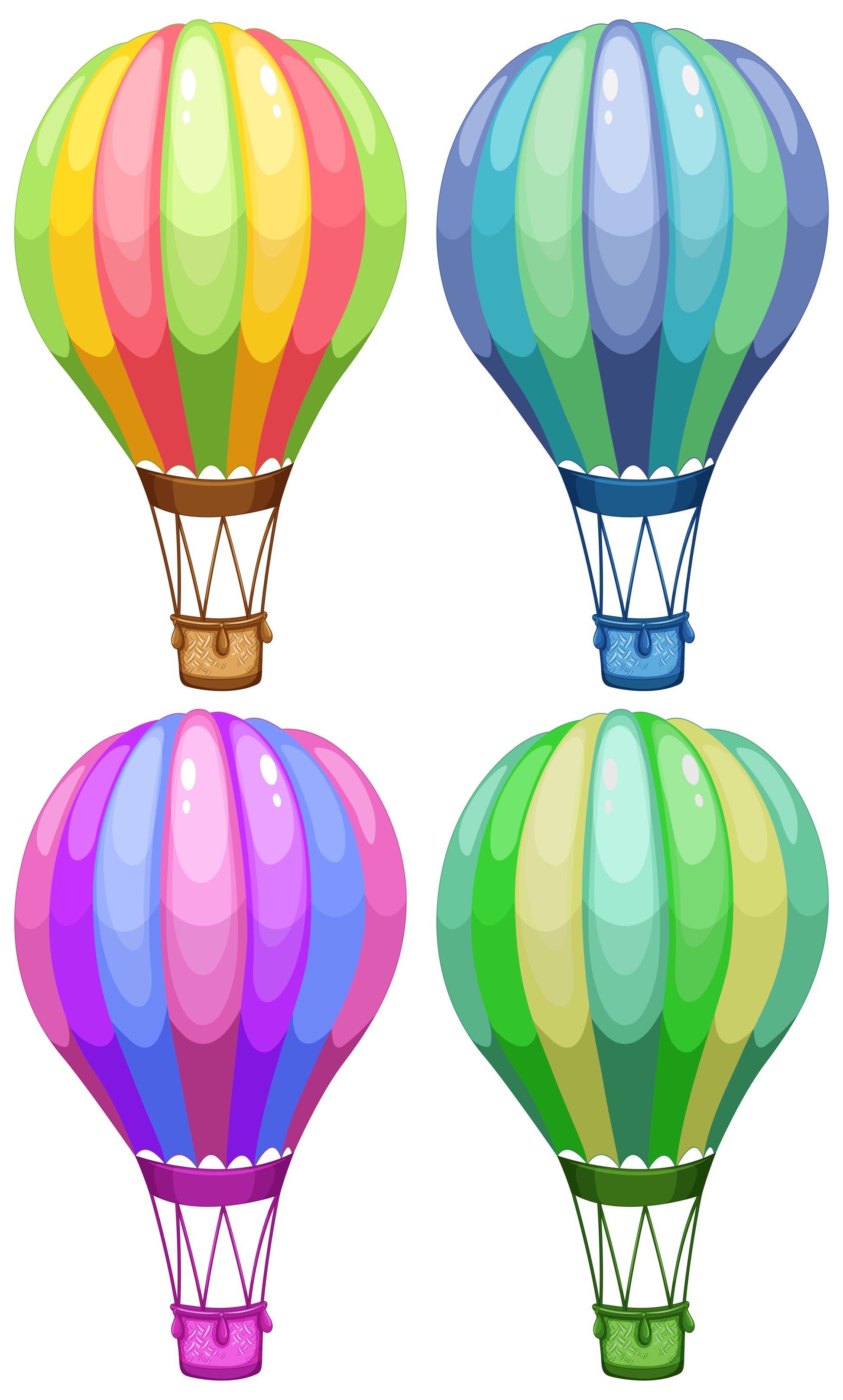 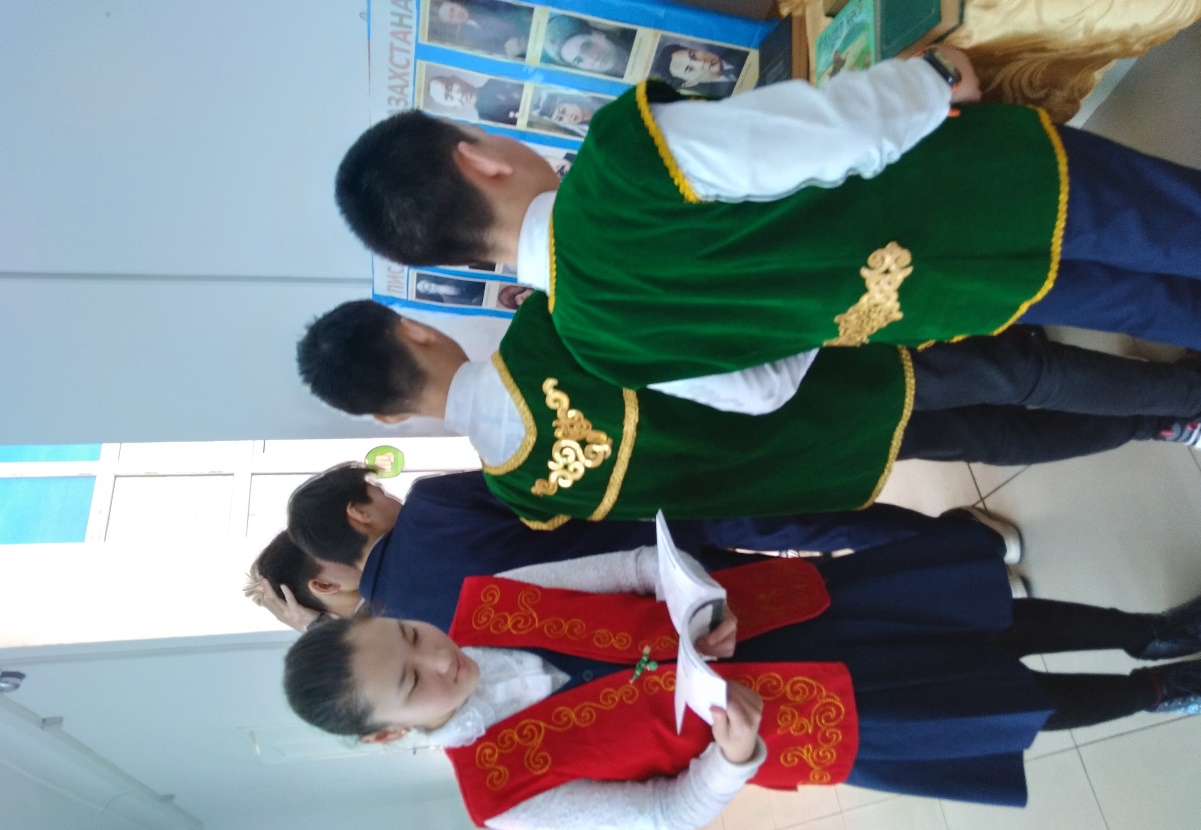 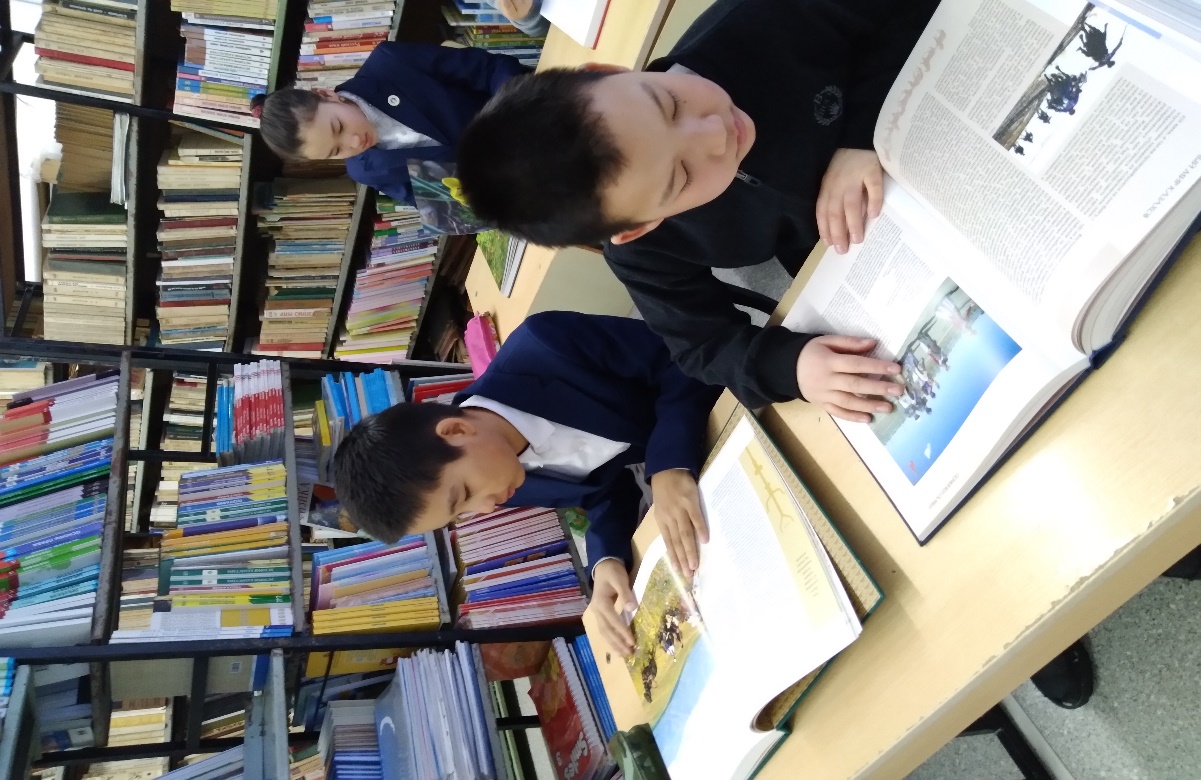 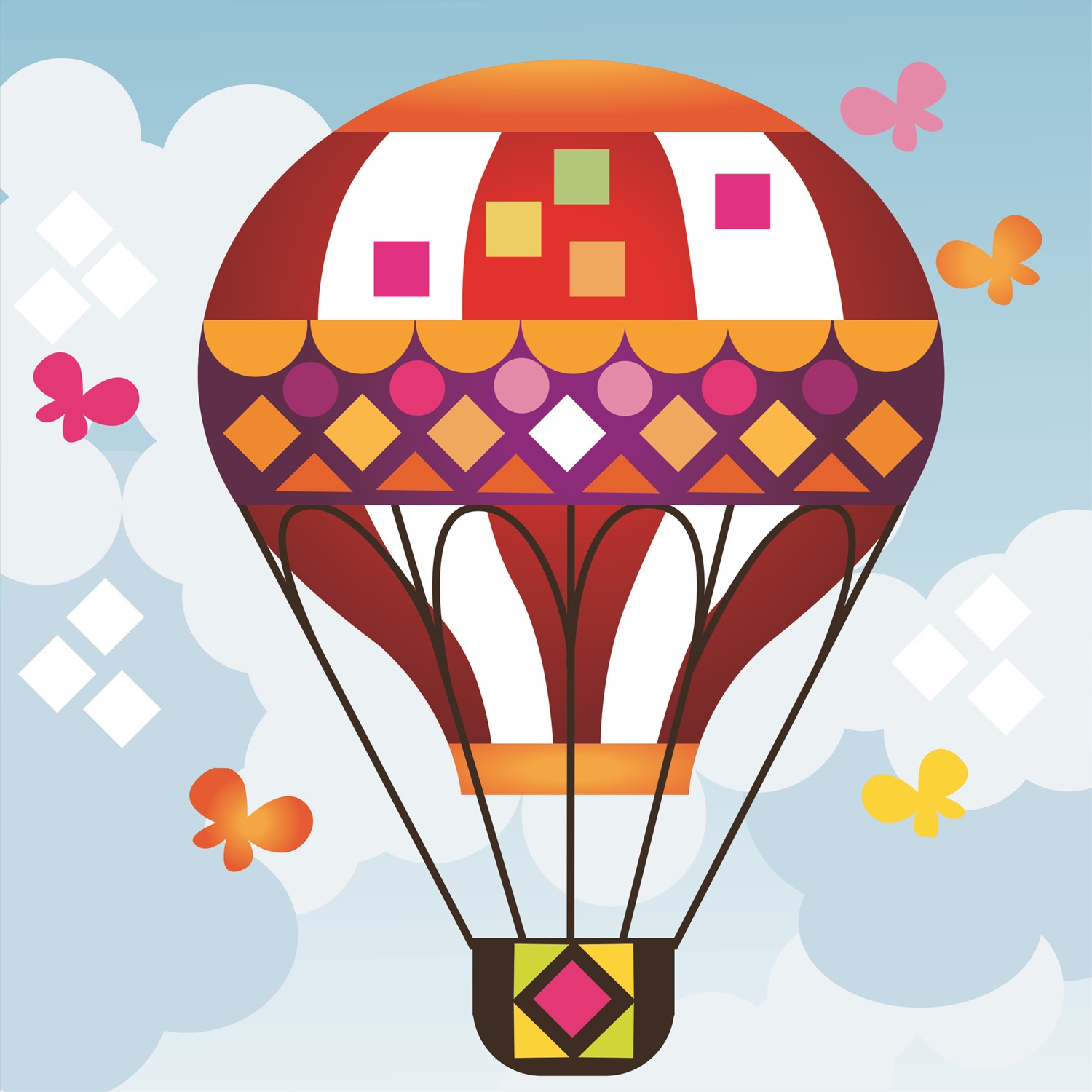 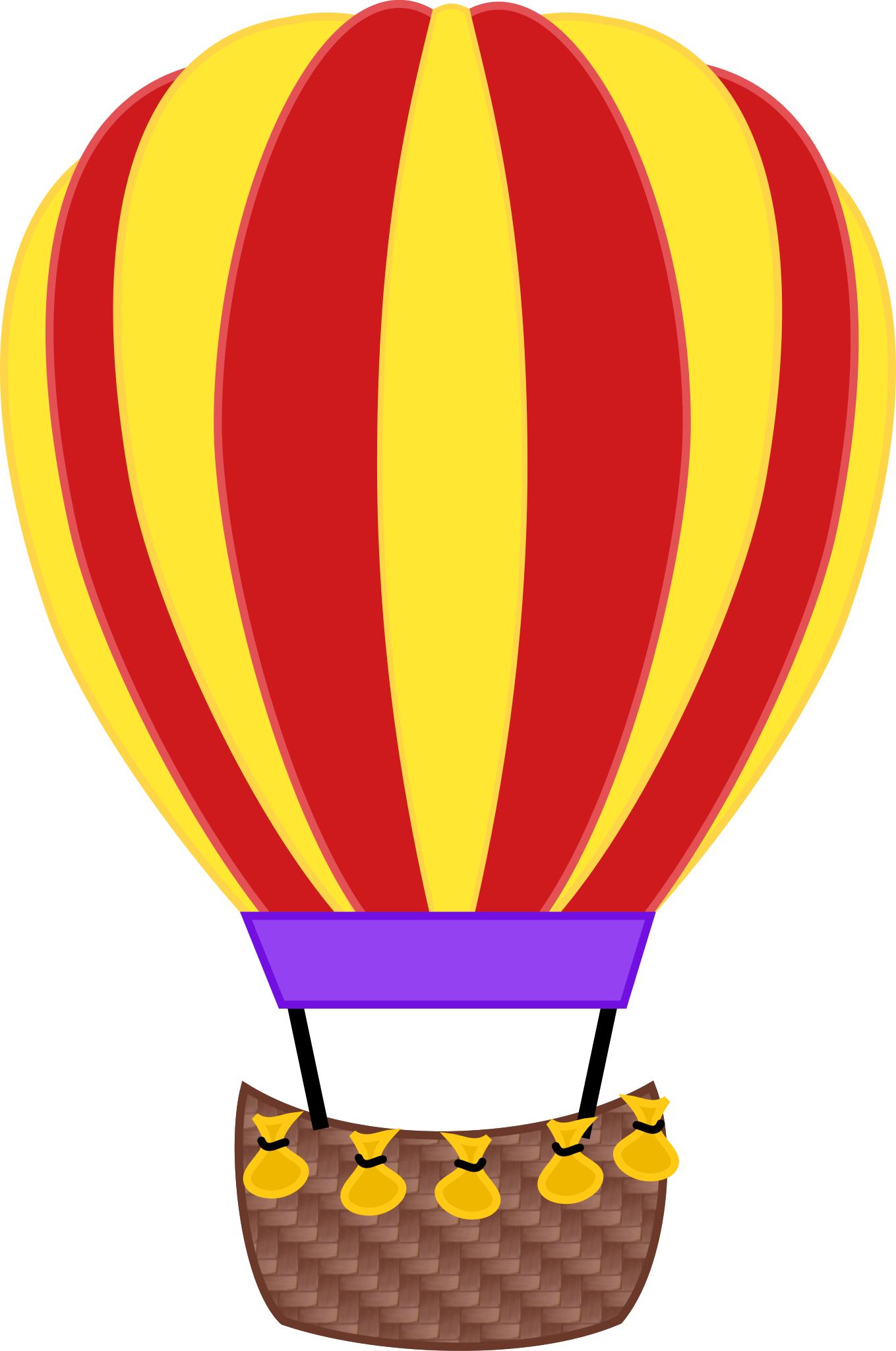 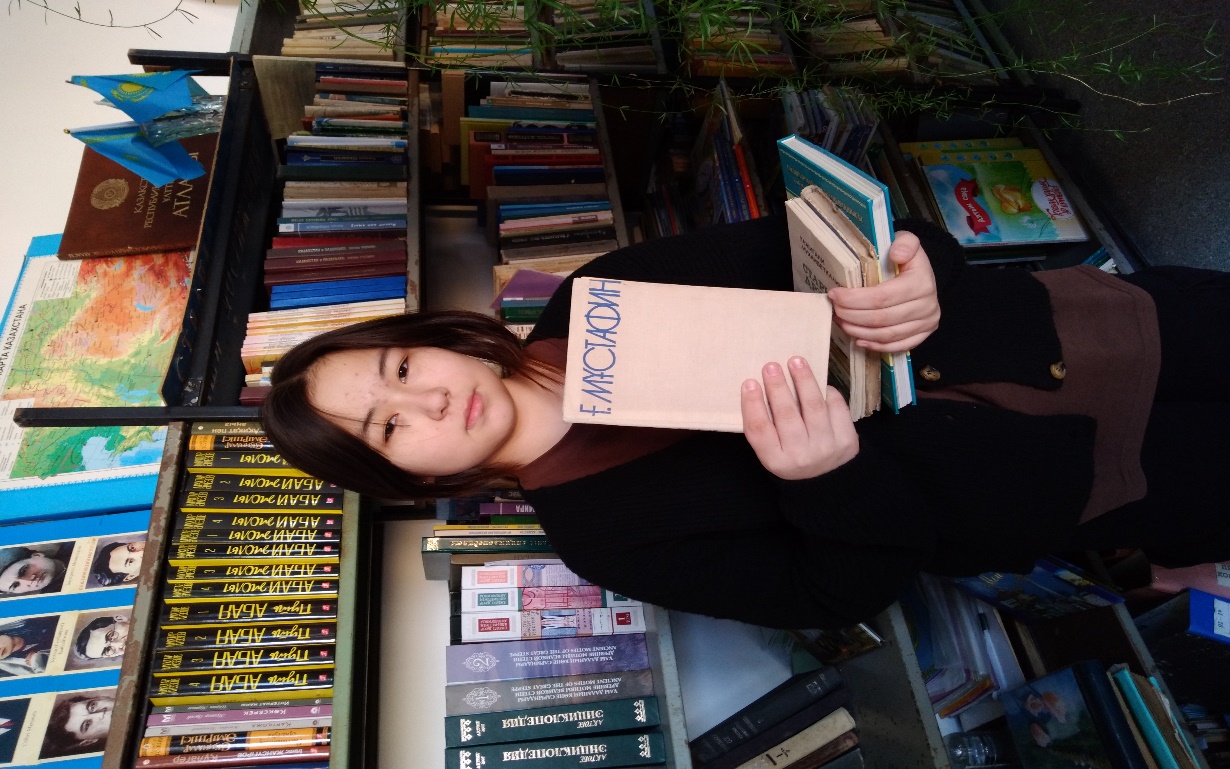 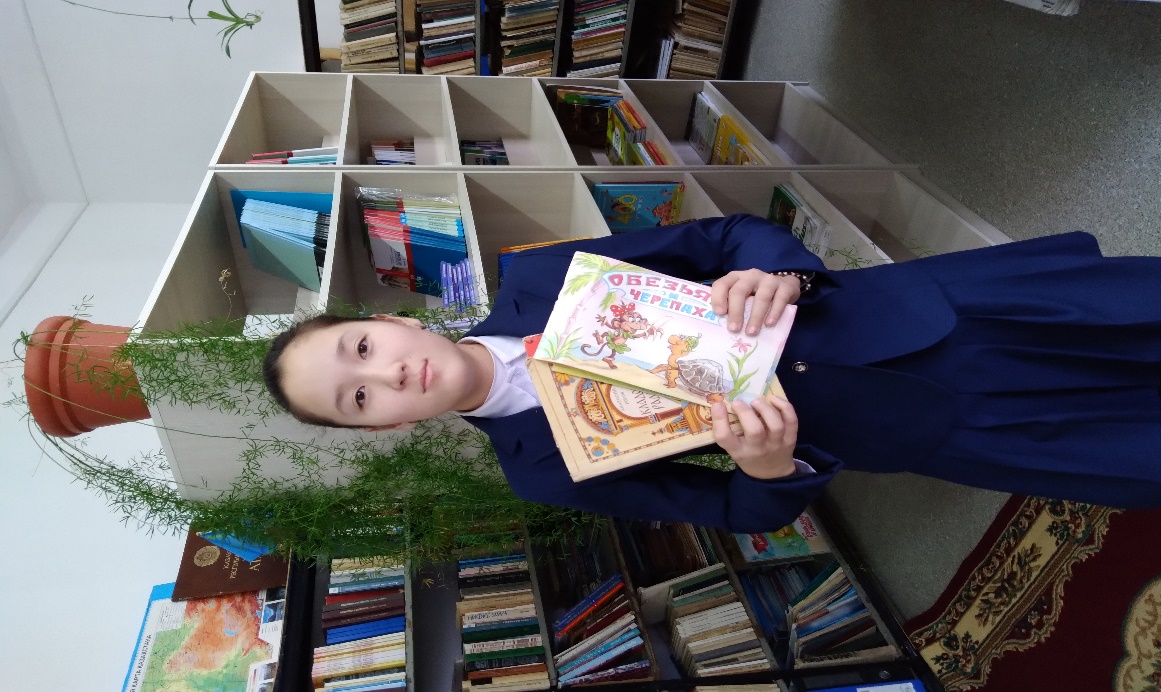 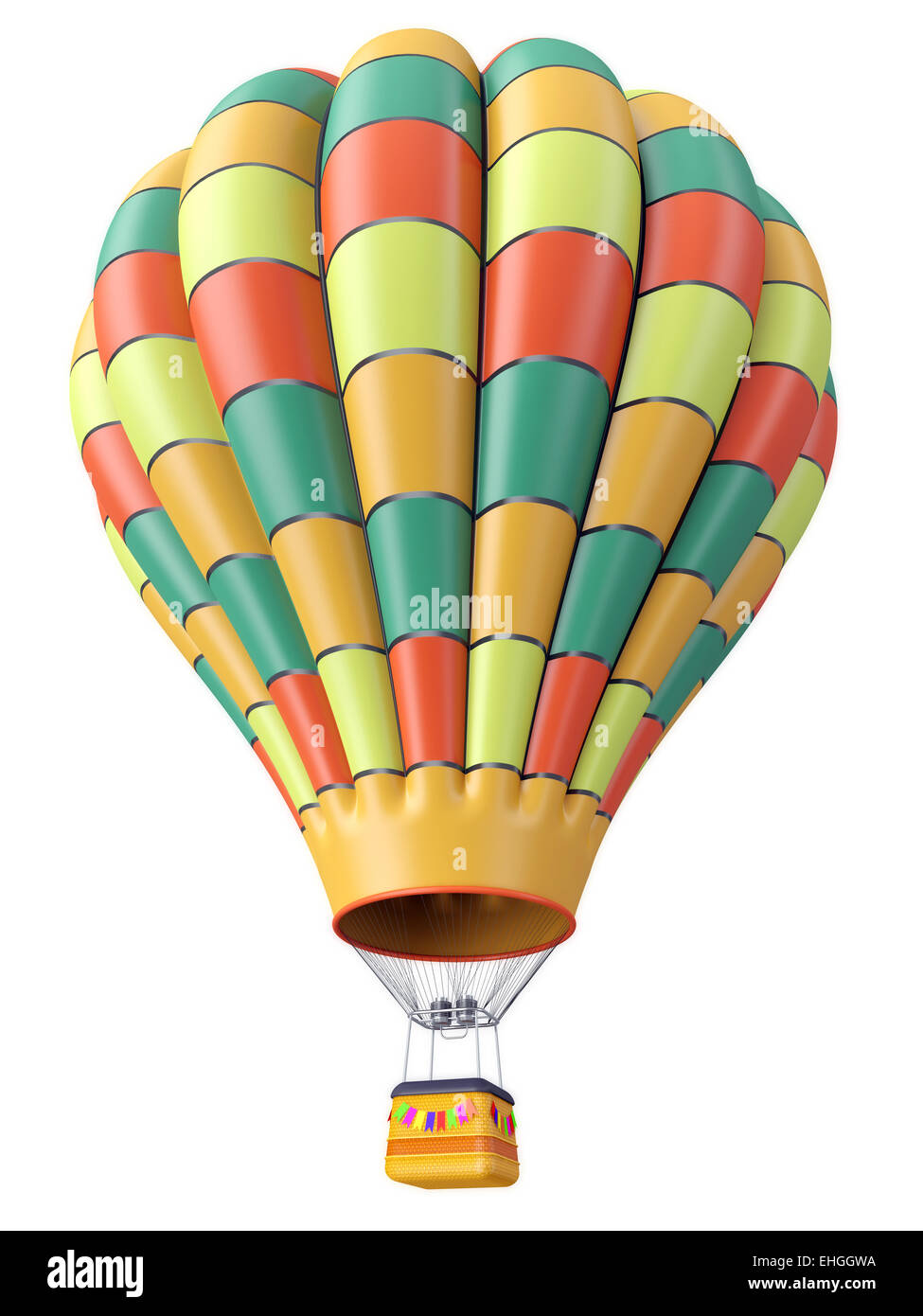 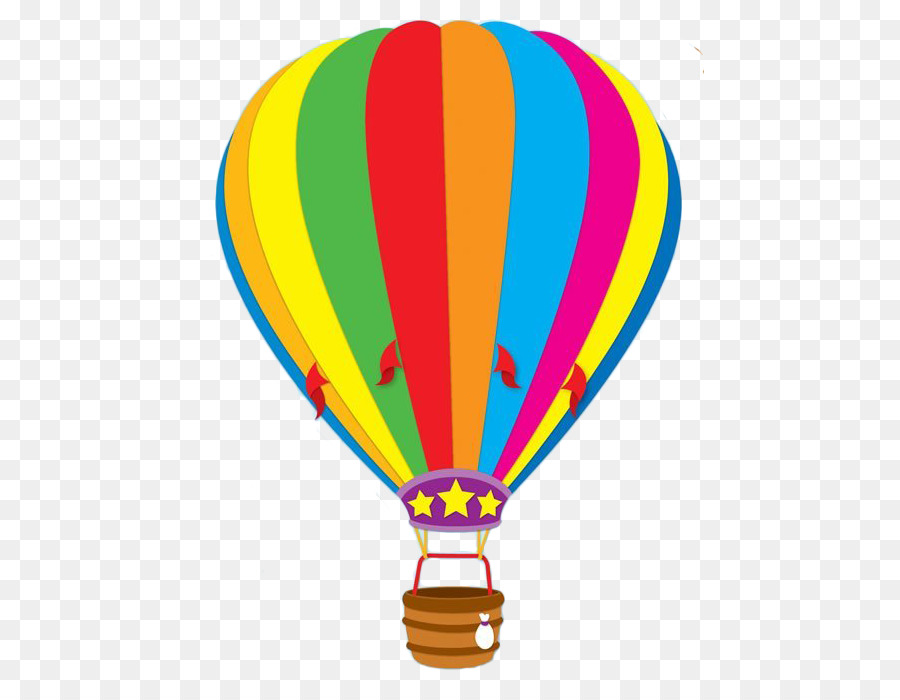 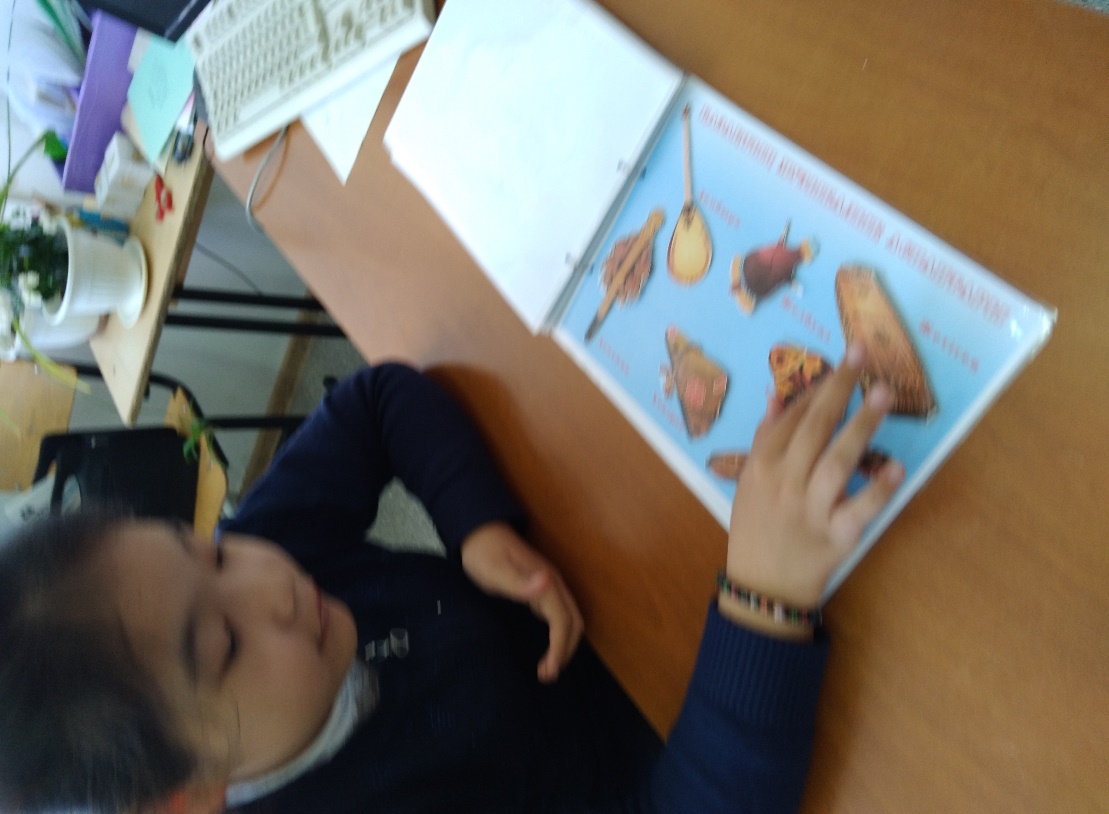 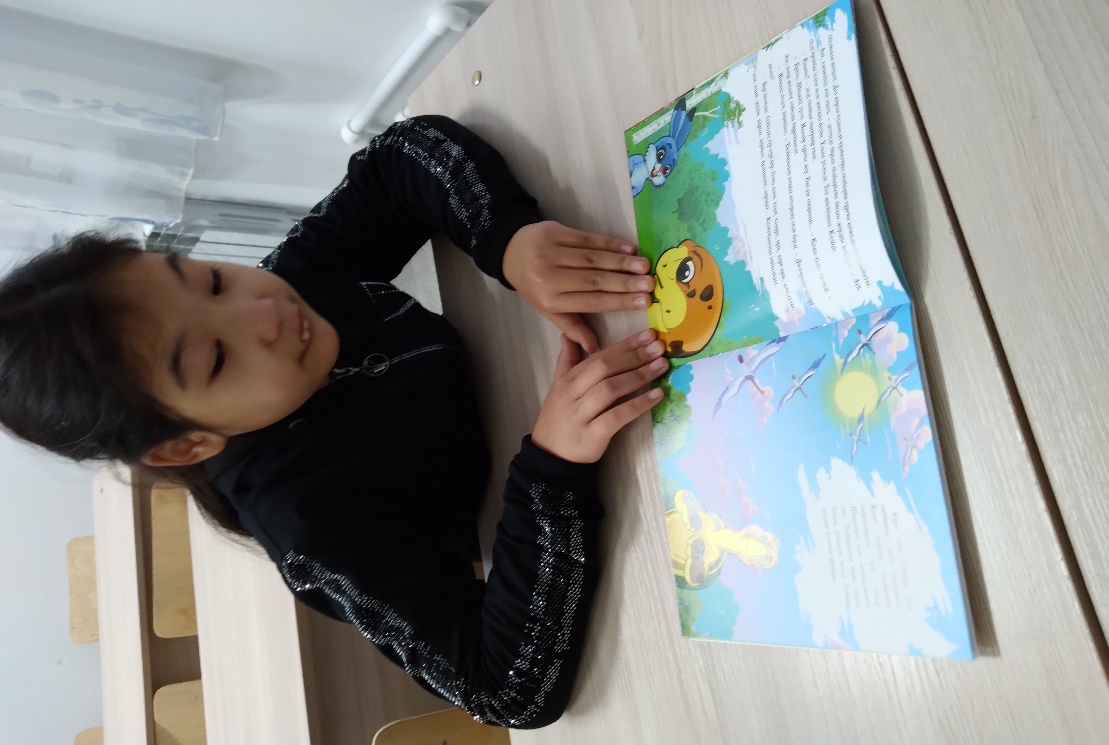 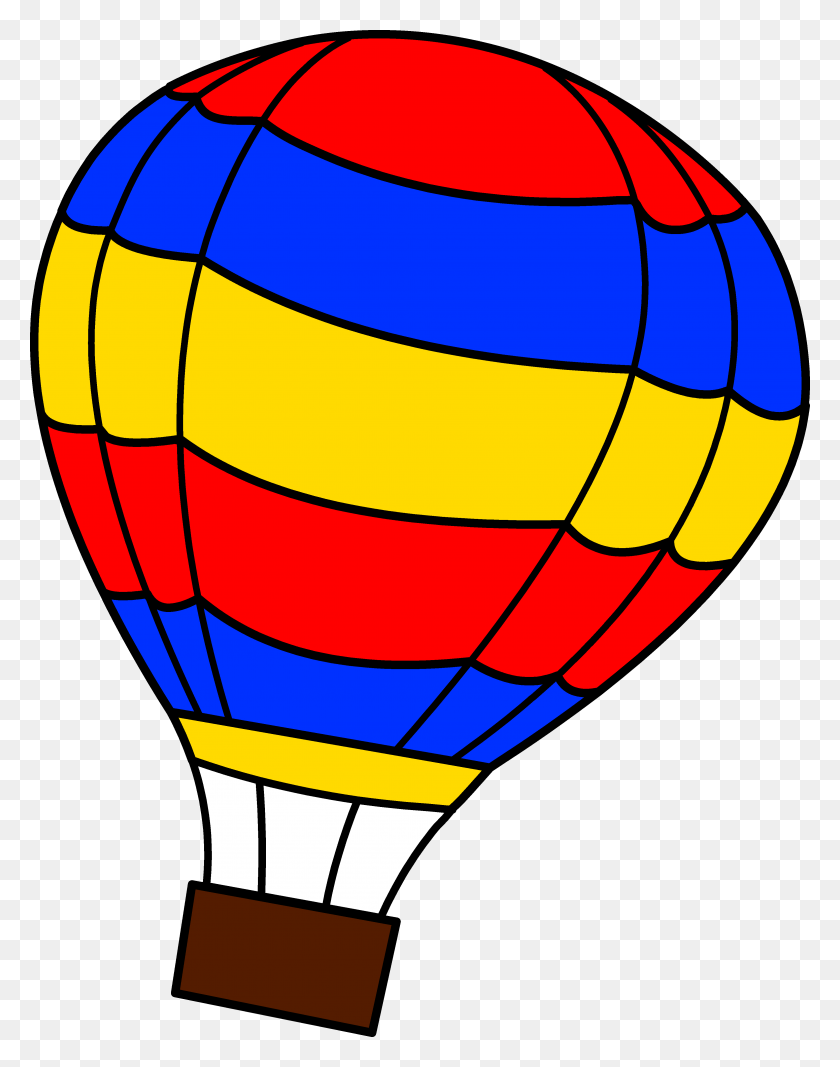 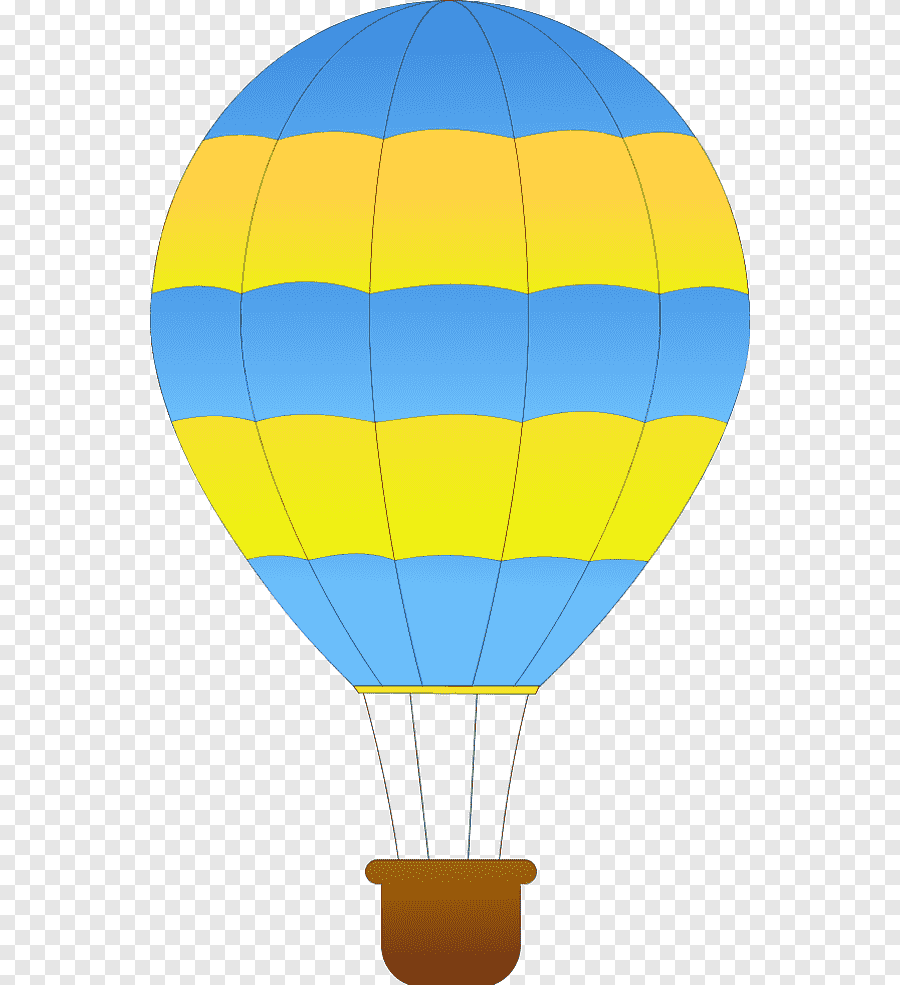 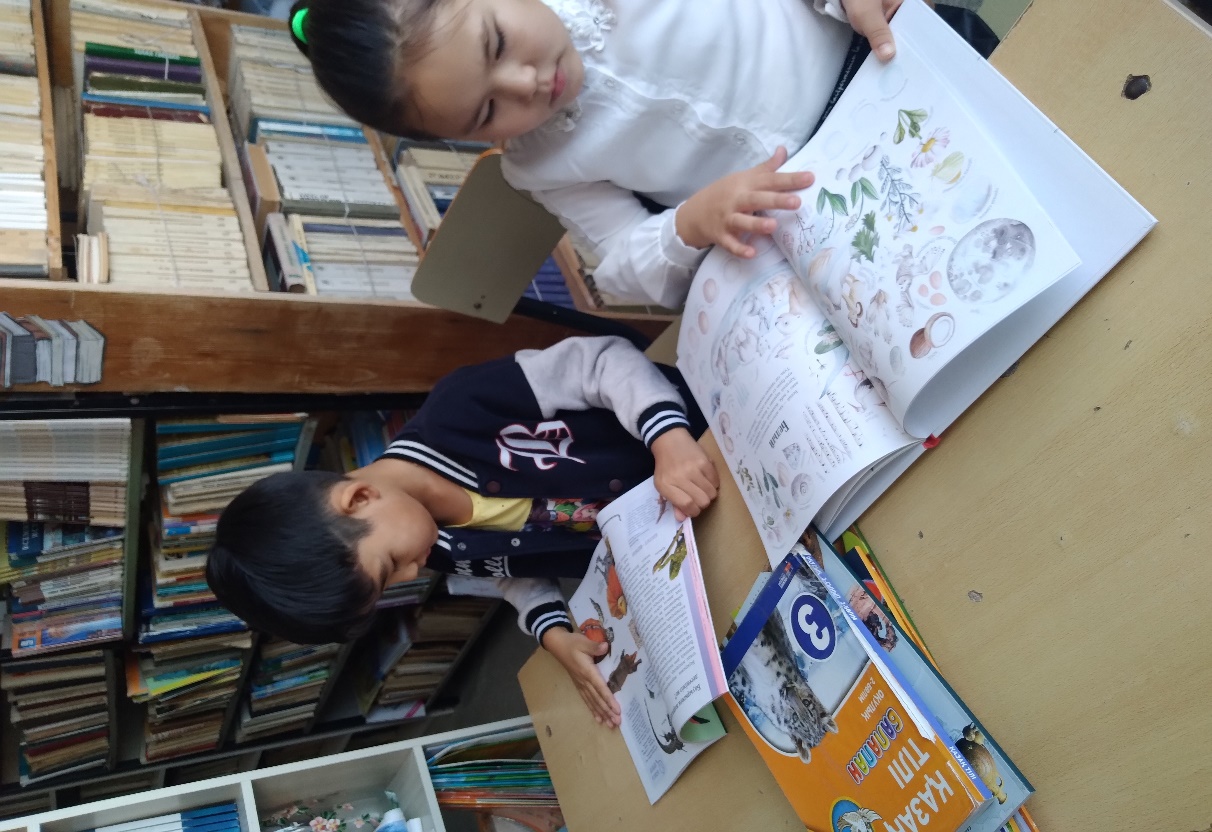 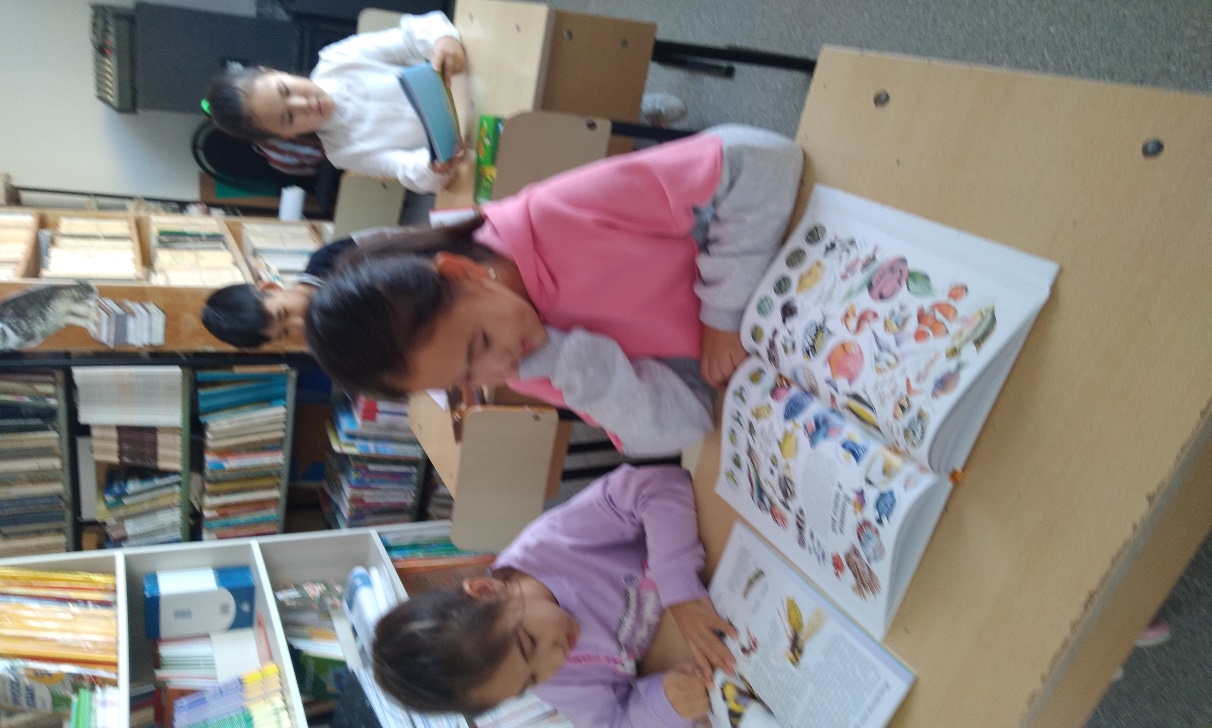 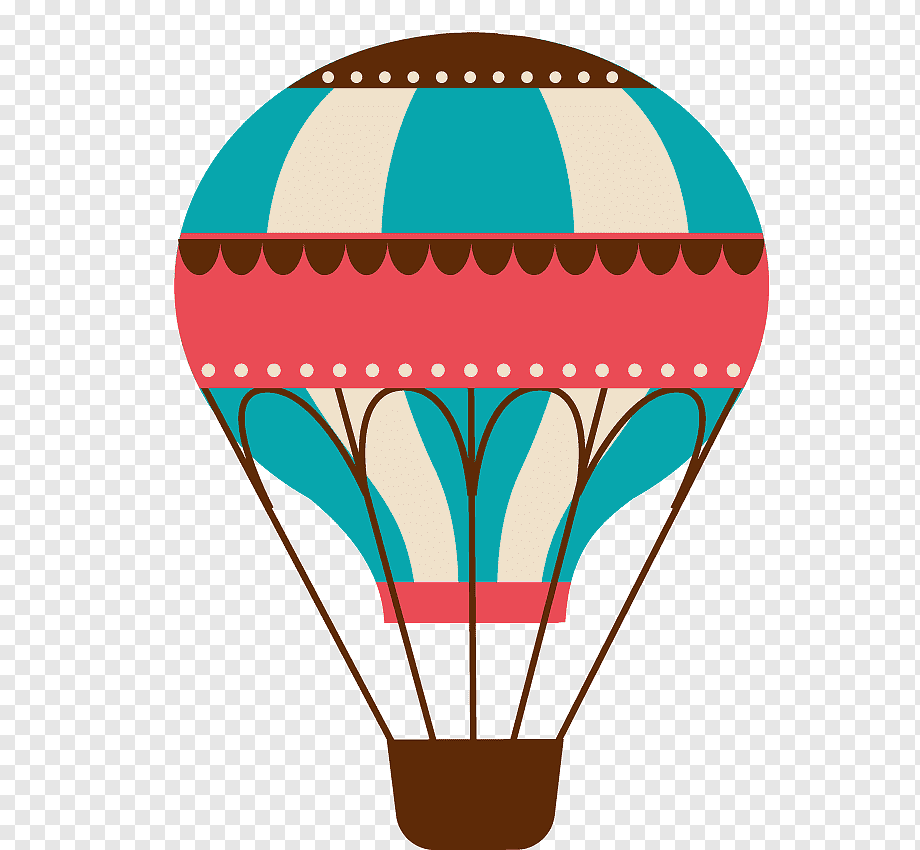 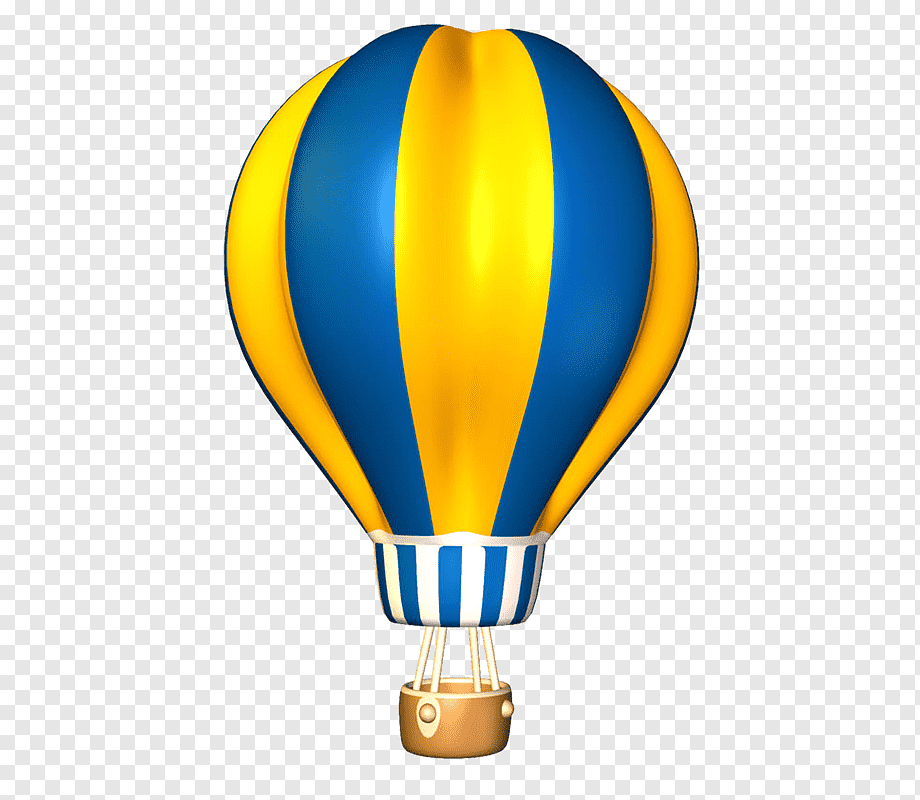 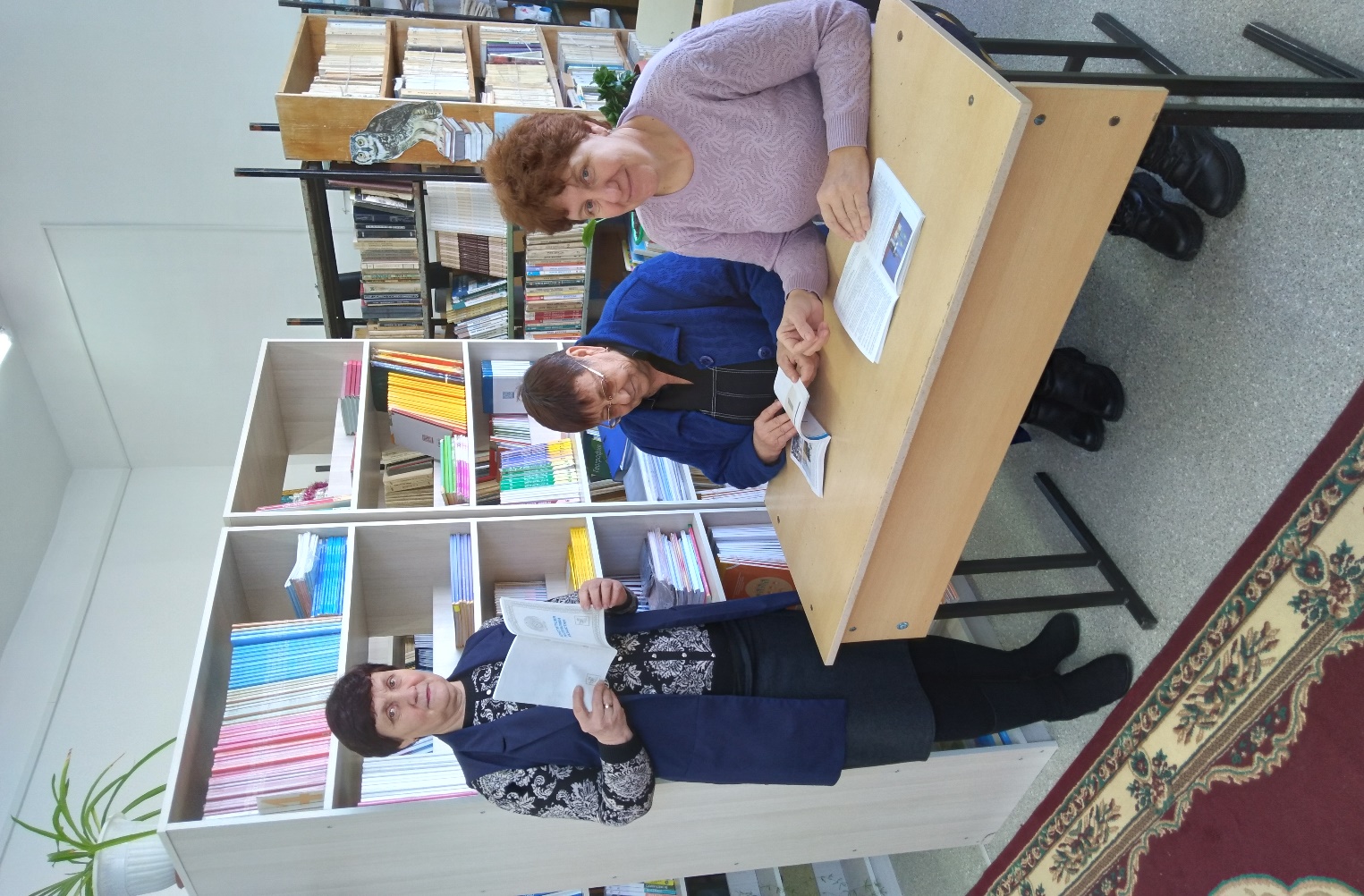 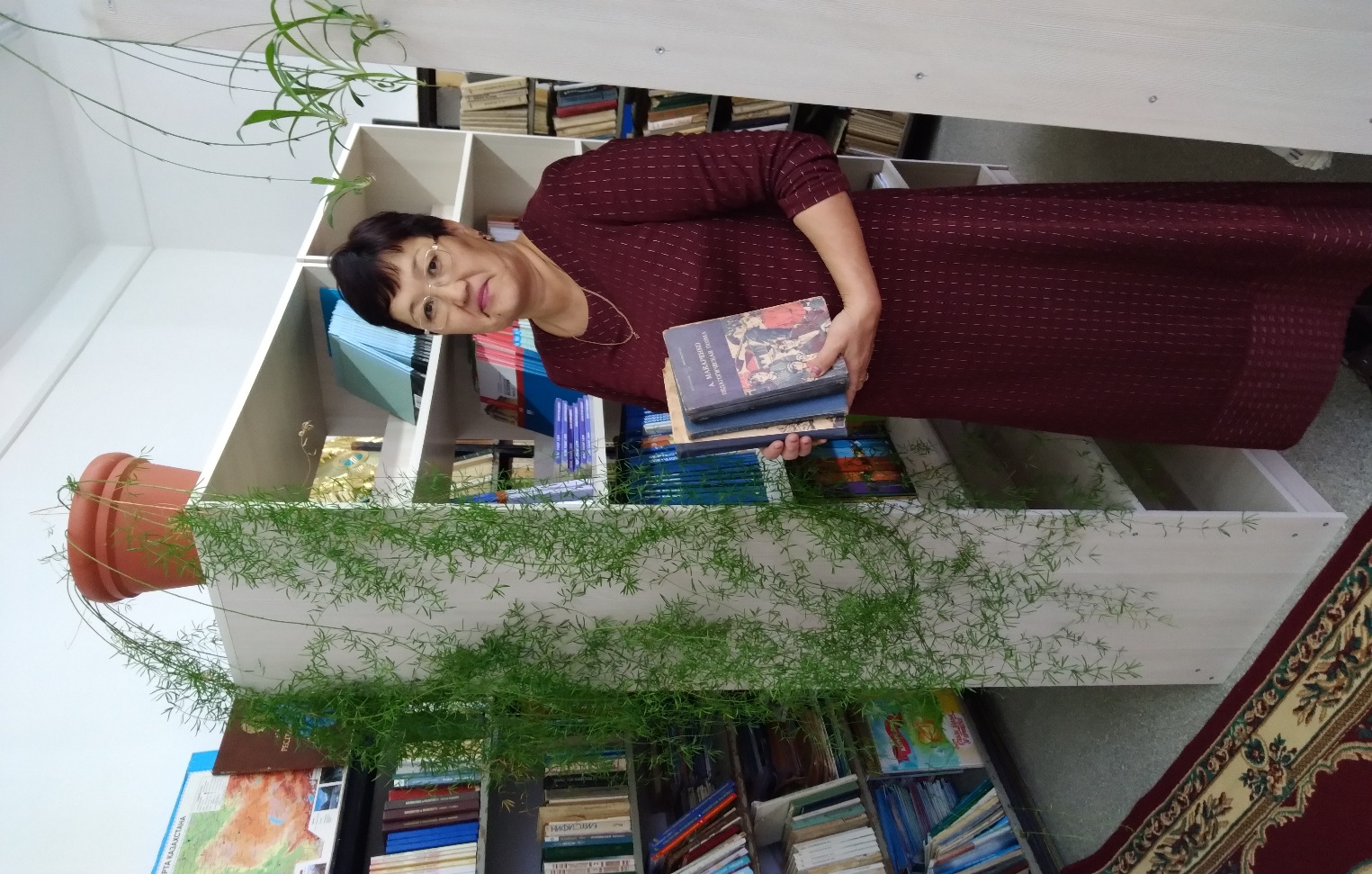 МЫ
ЧИТАЕМ
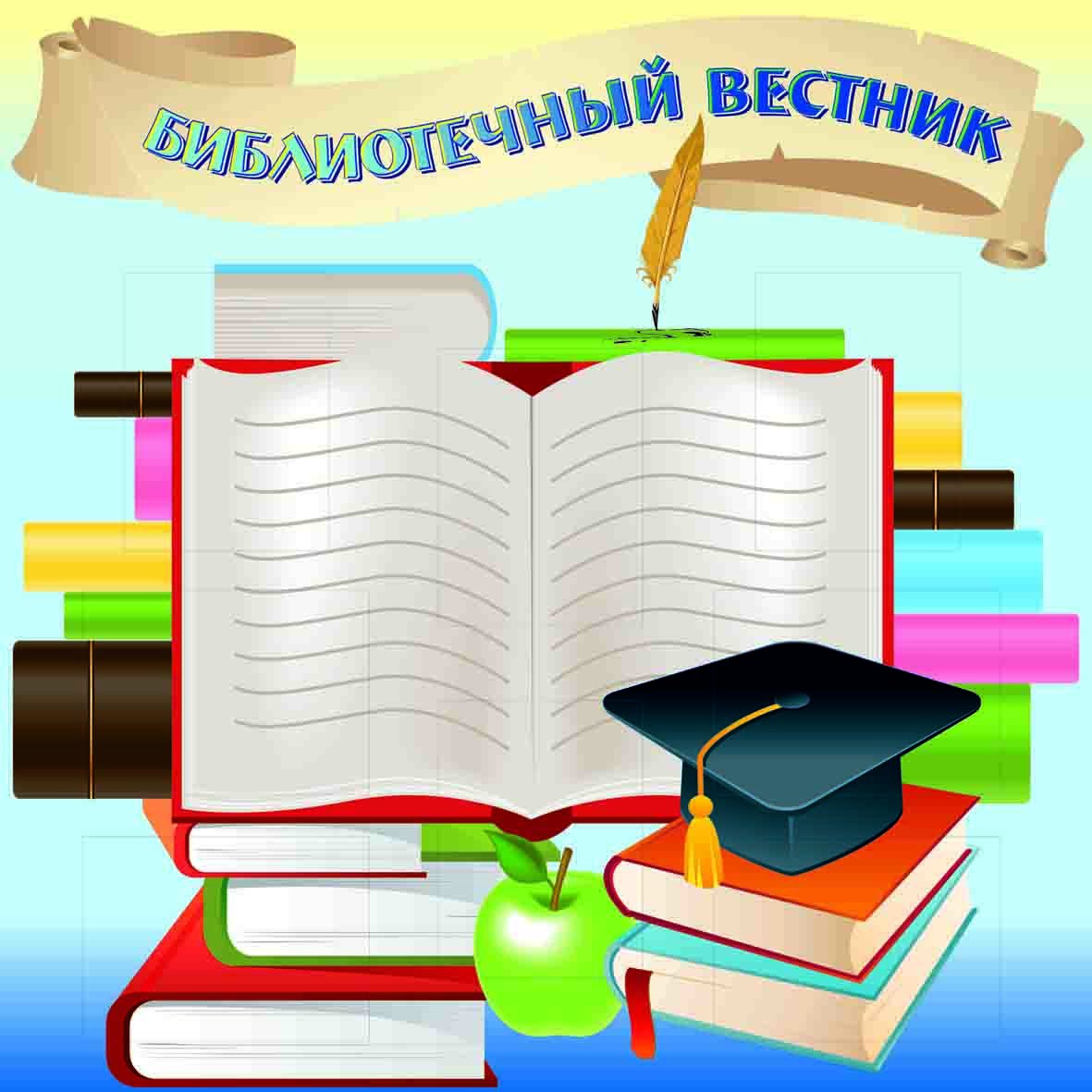 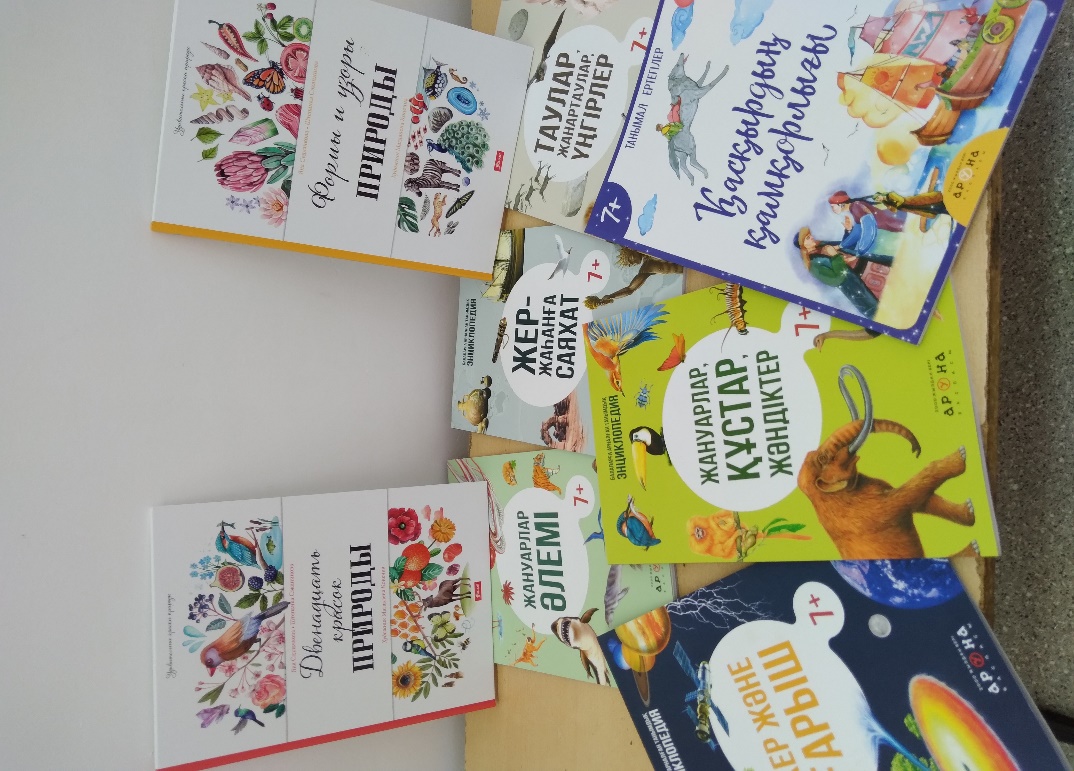 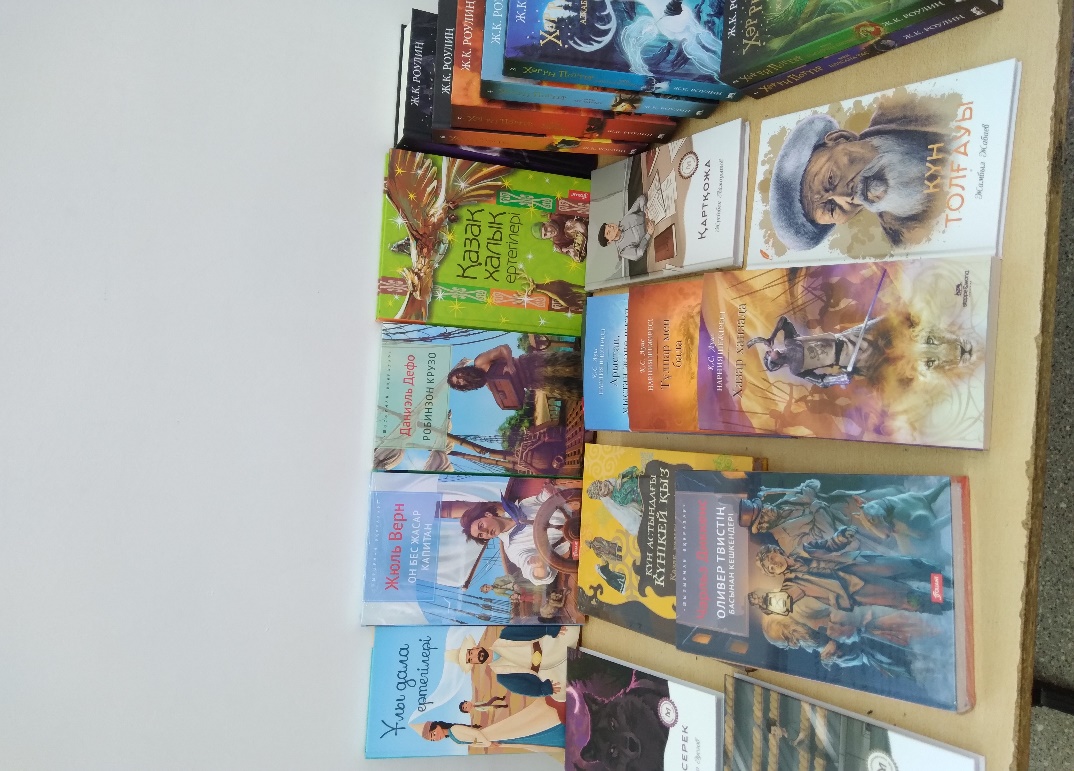 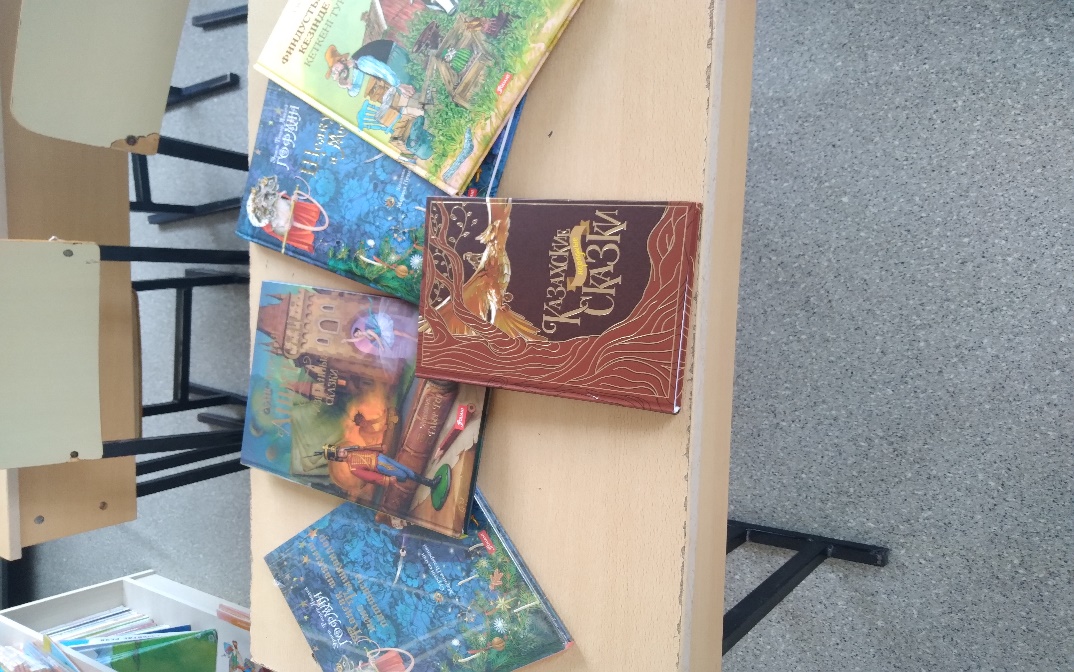 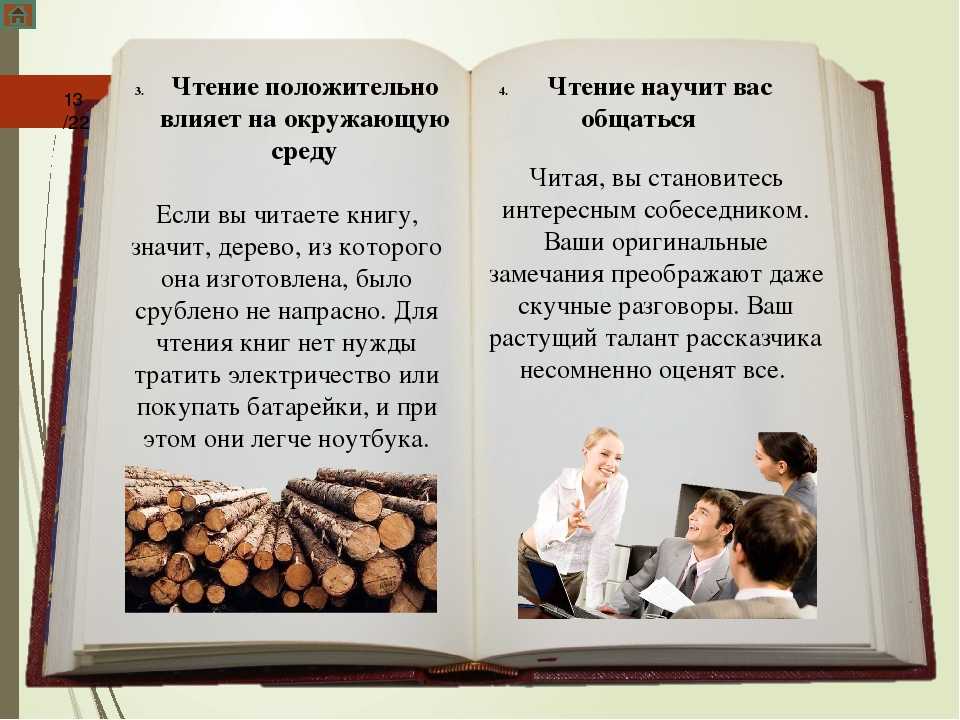 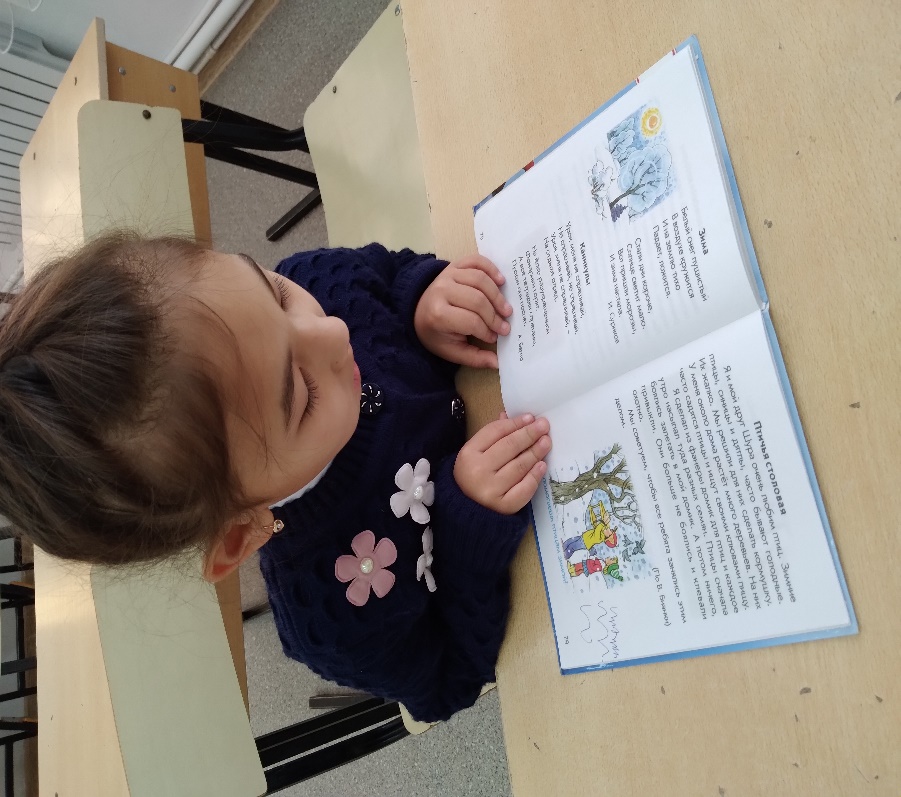 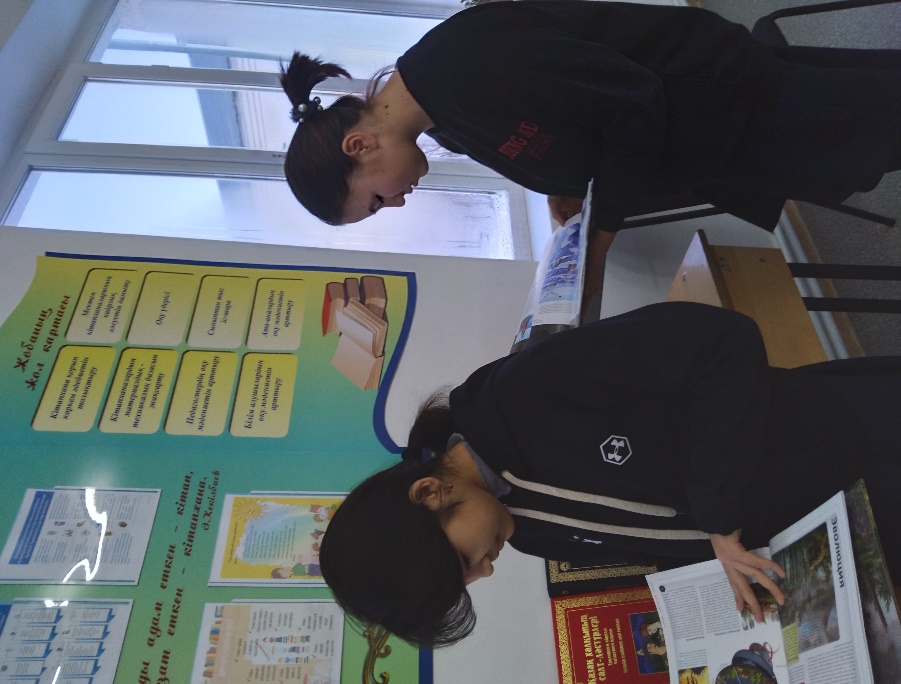 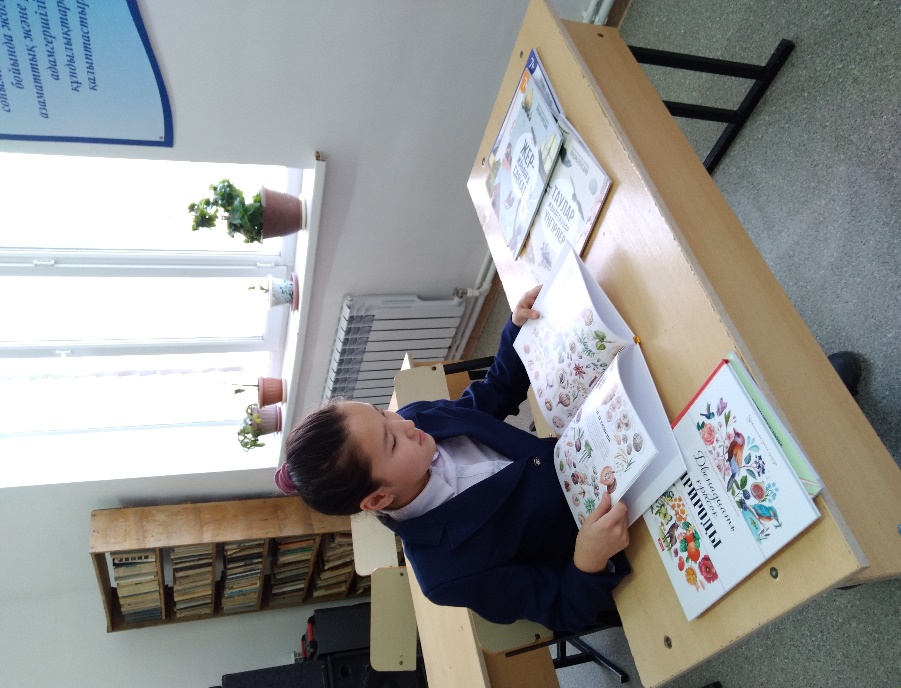 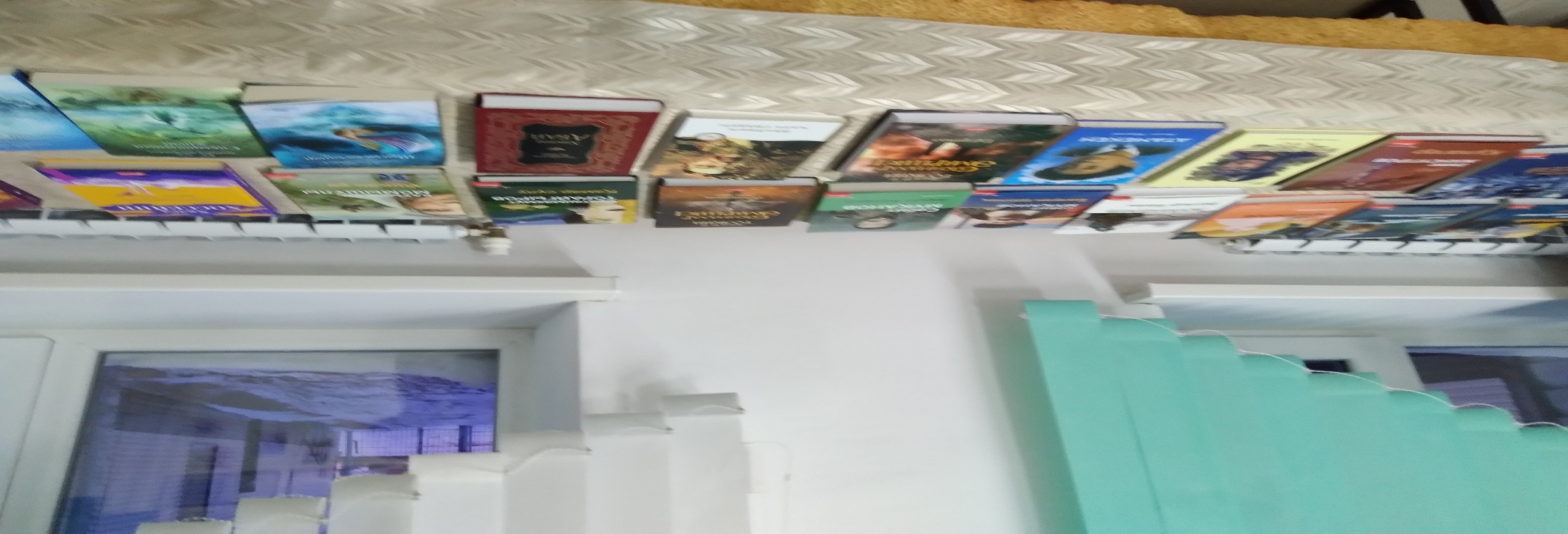 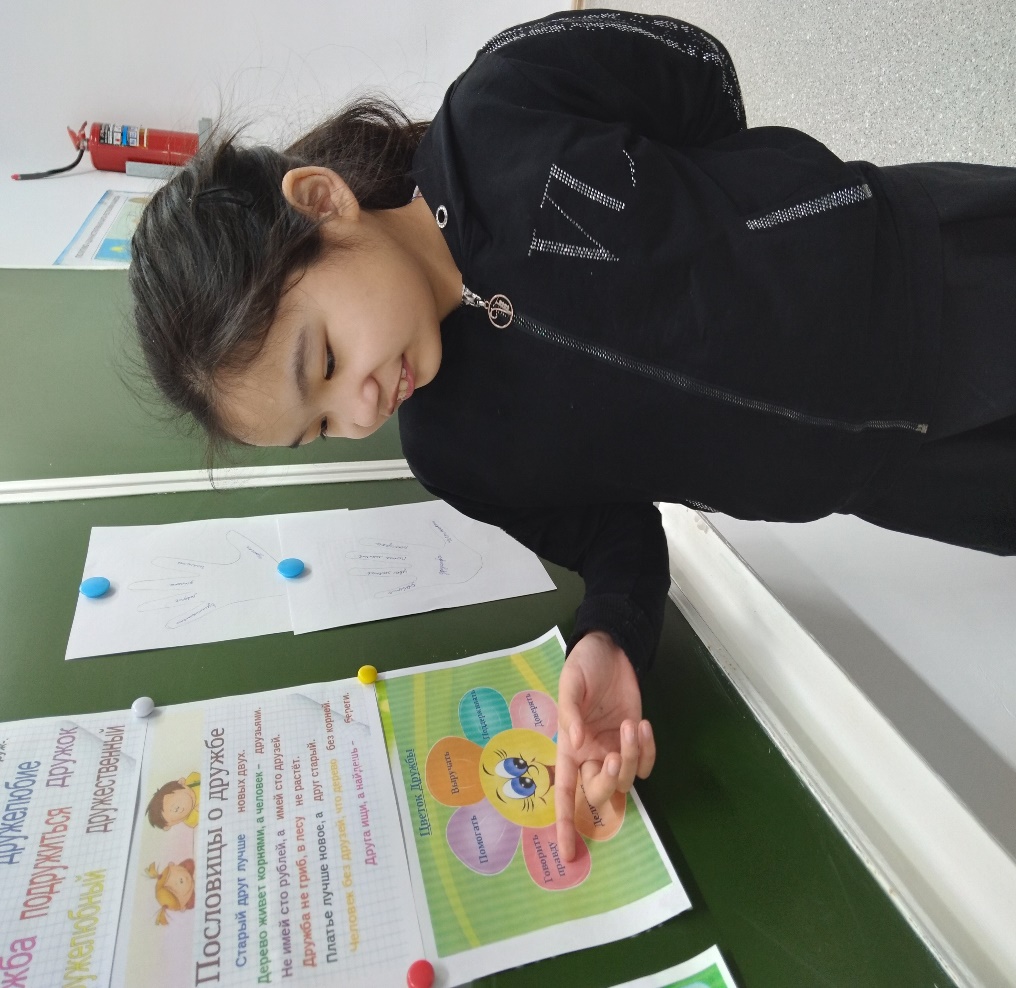 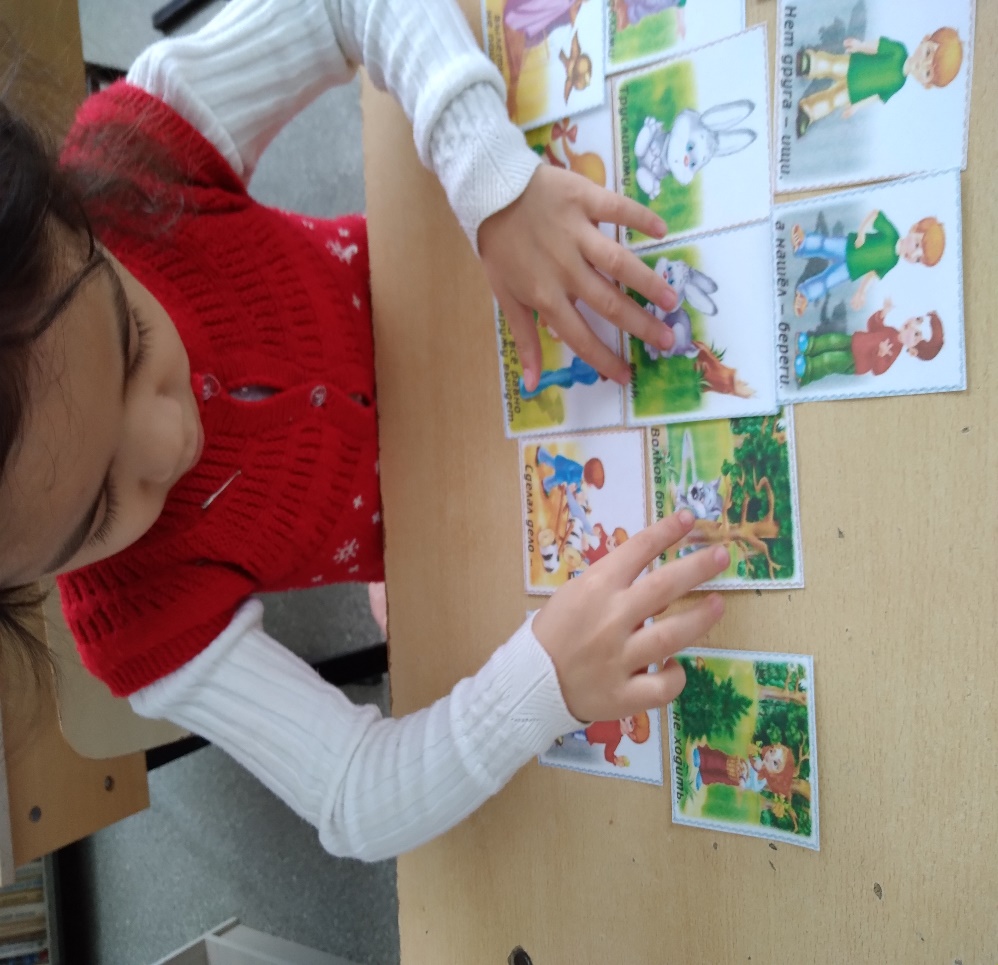 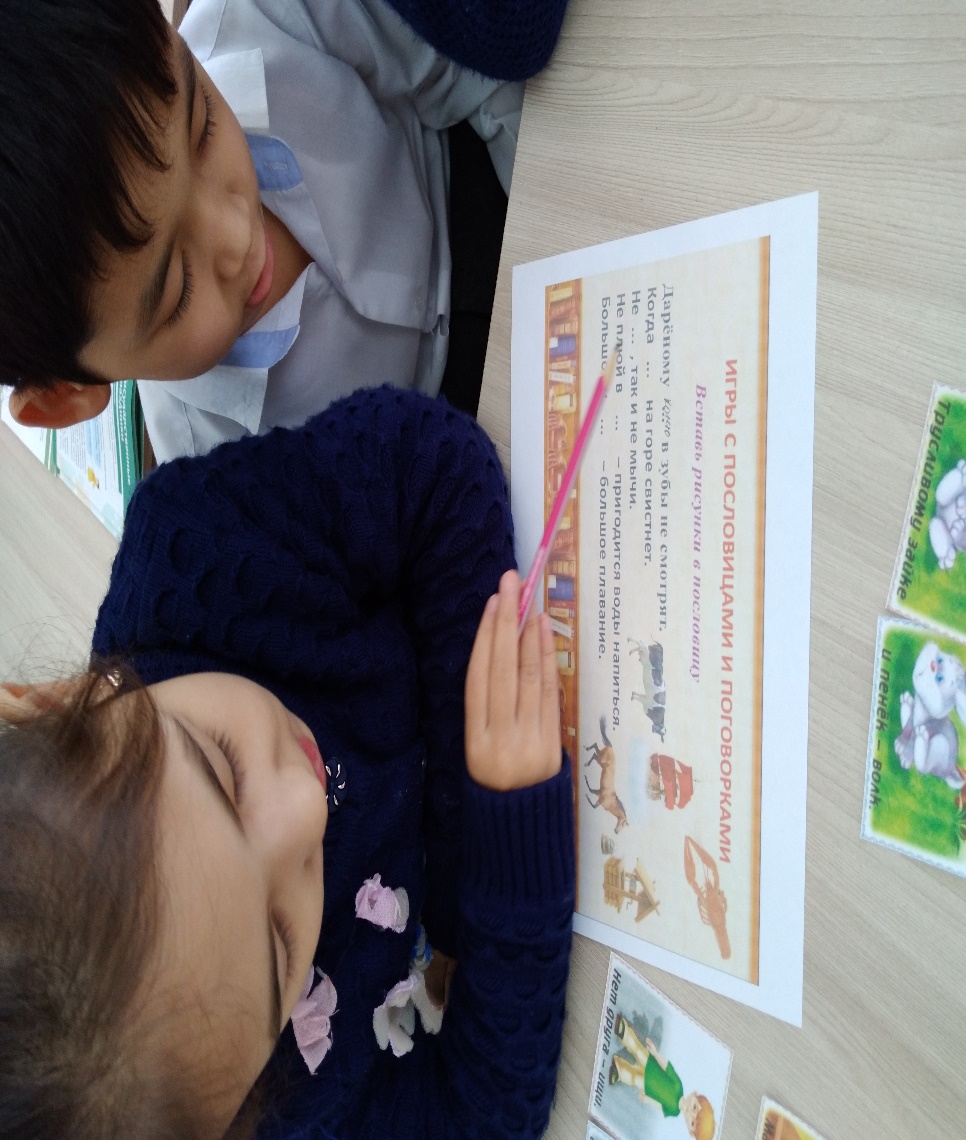 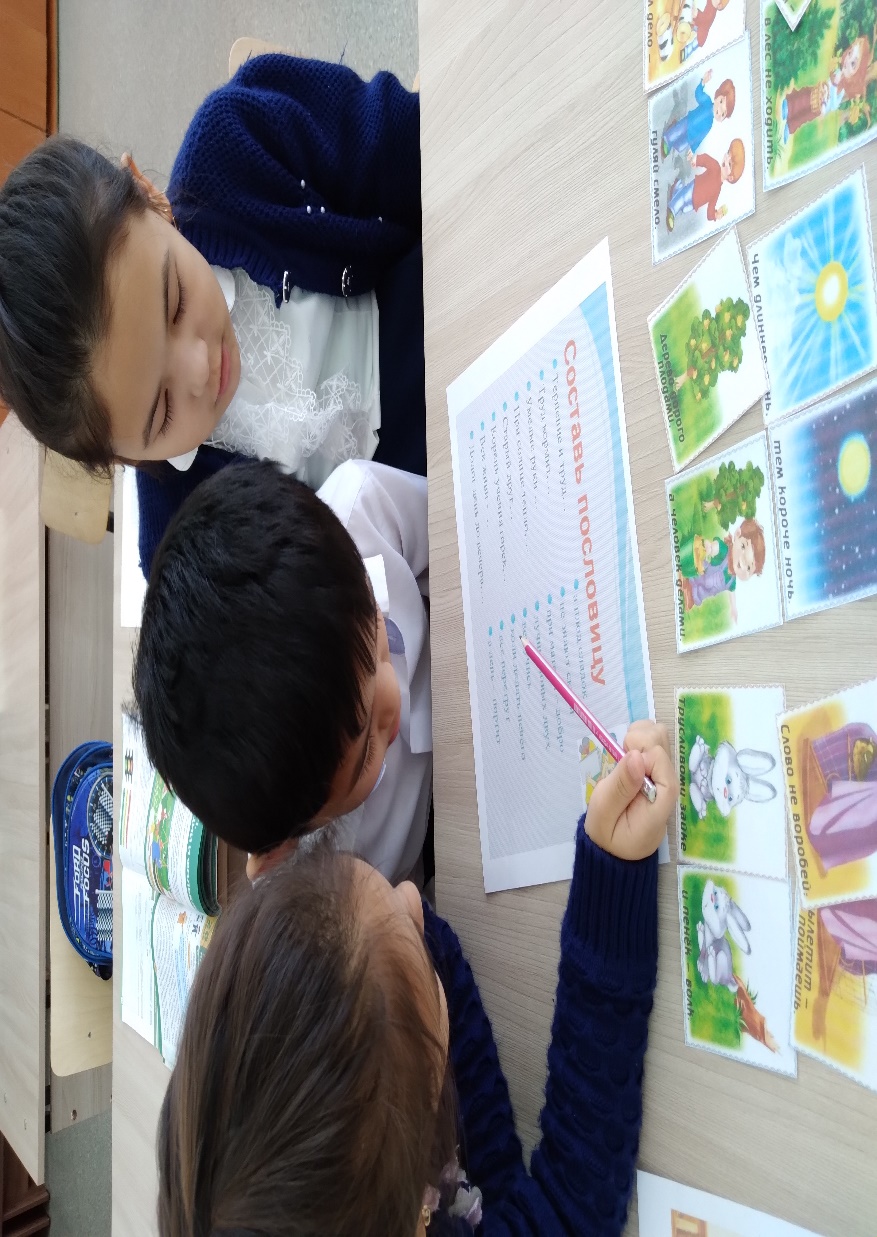 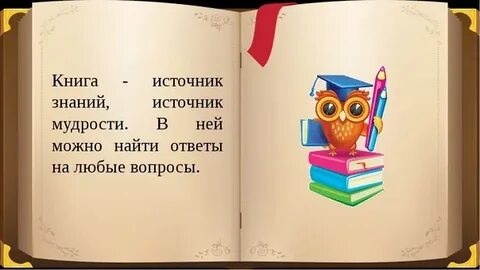 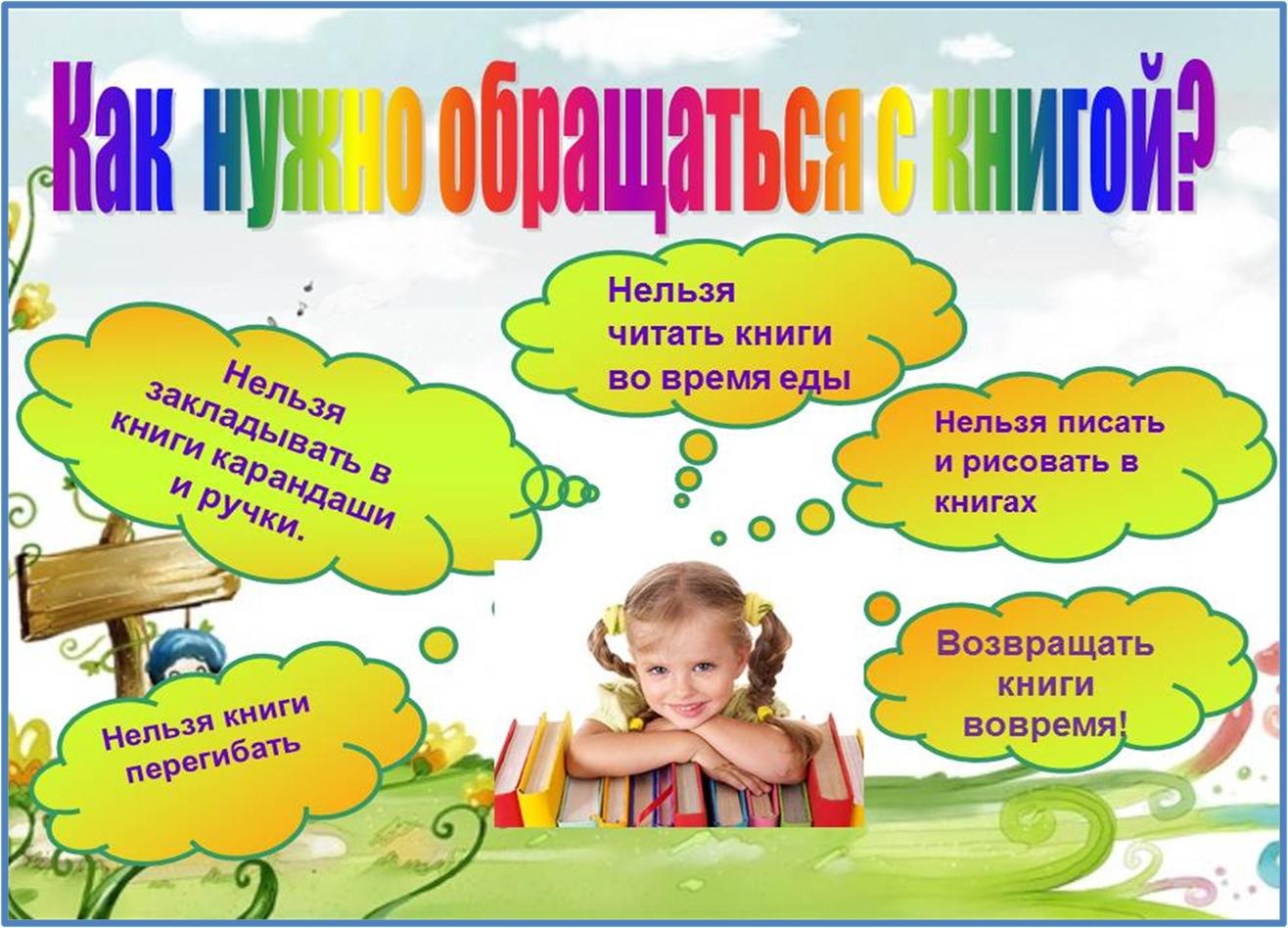 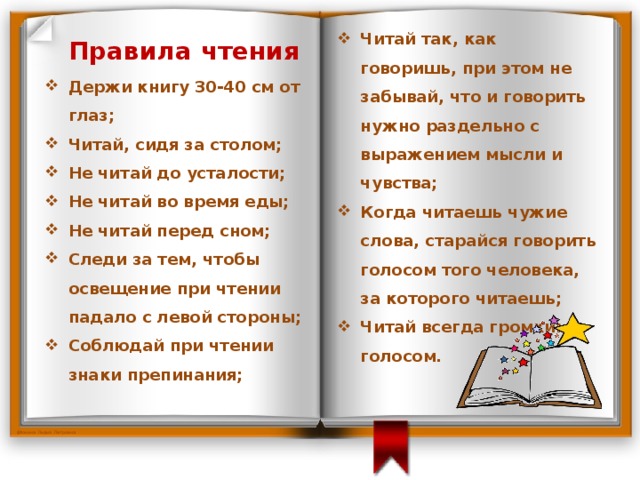 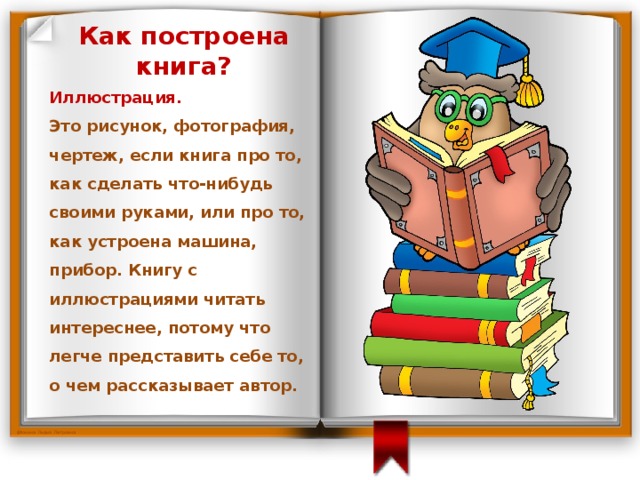 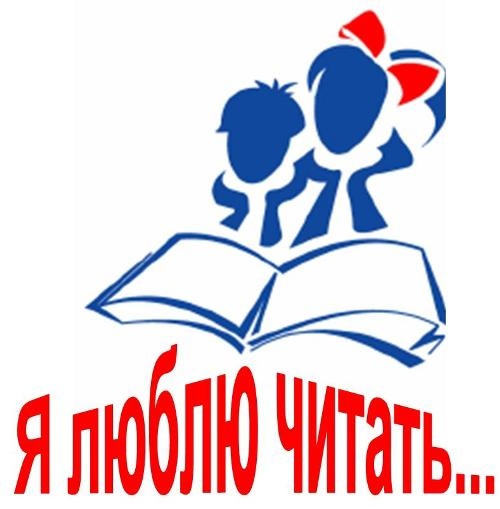 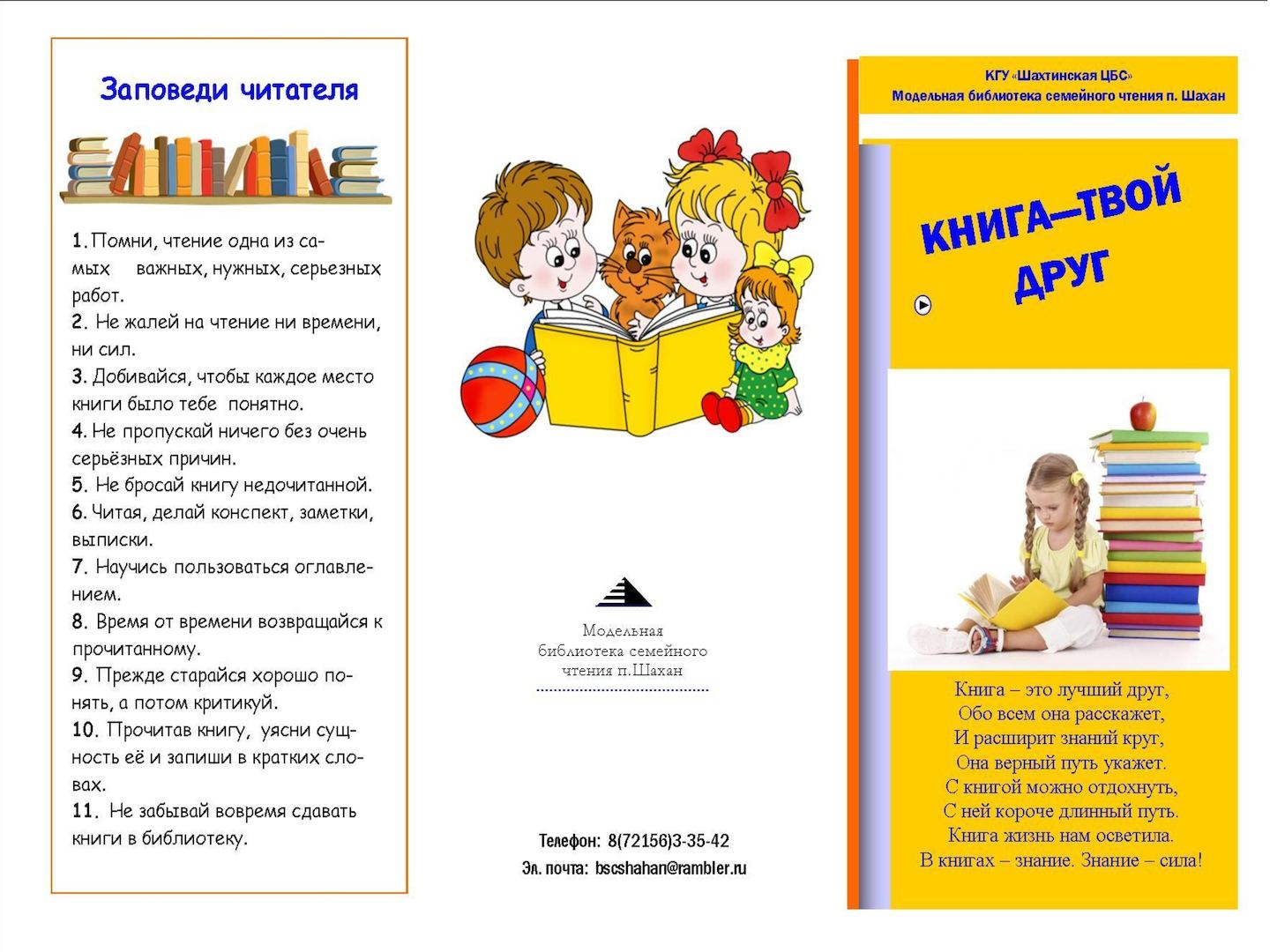